IV PHD Neutrinos Summer School on
Neutrinos Here, There & everywhere
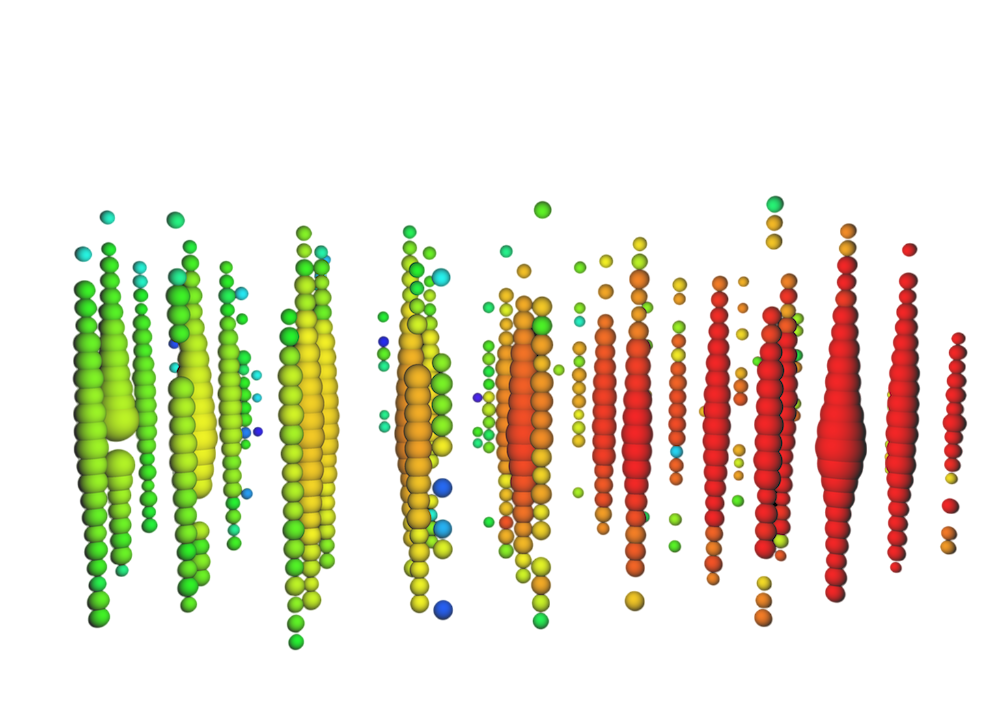 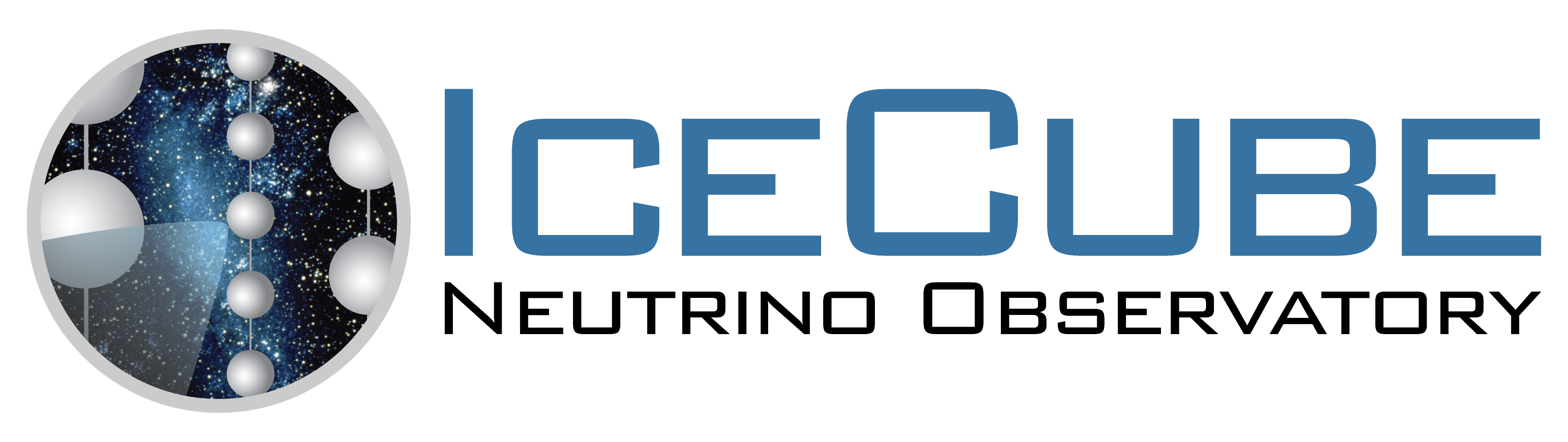 July 10, 2025
Studying Muon Bundles for Improved EHE Neutrino Identification in IceCube
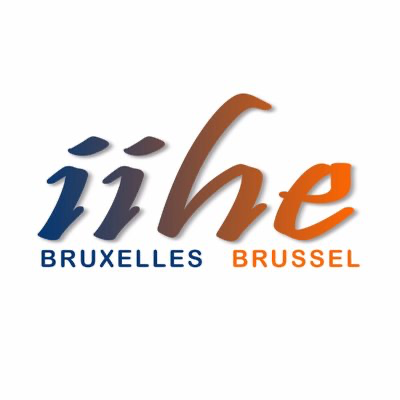 T.Delmeulle*, on behalf of the IceCube Collaboration
Université Libre de Bruxelles - IIHE
(*e-mail: tdelmeul@icecube.wisc.edu)
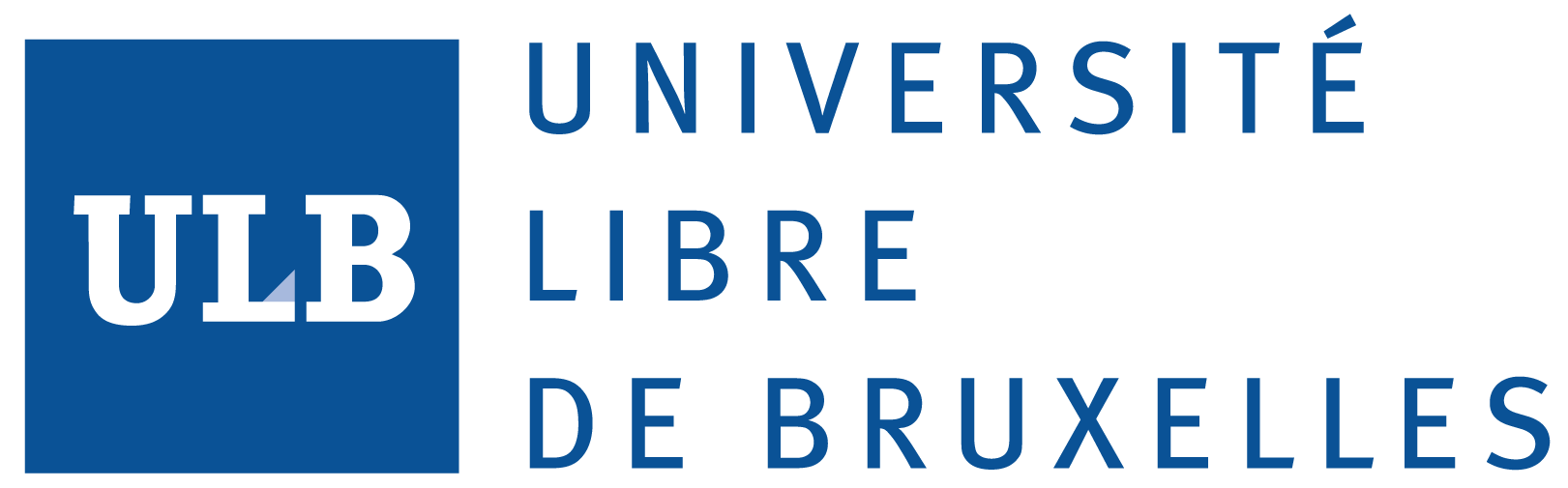 Table of Contents
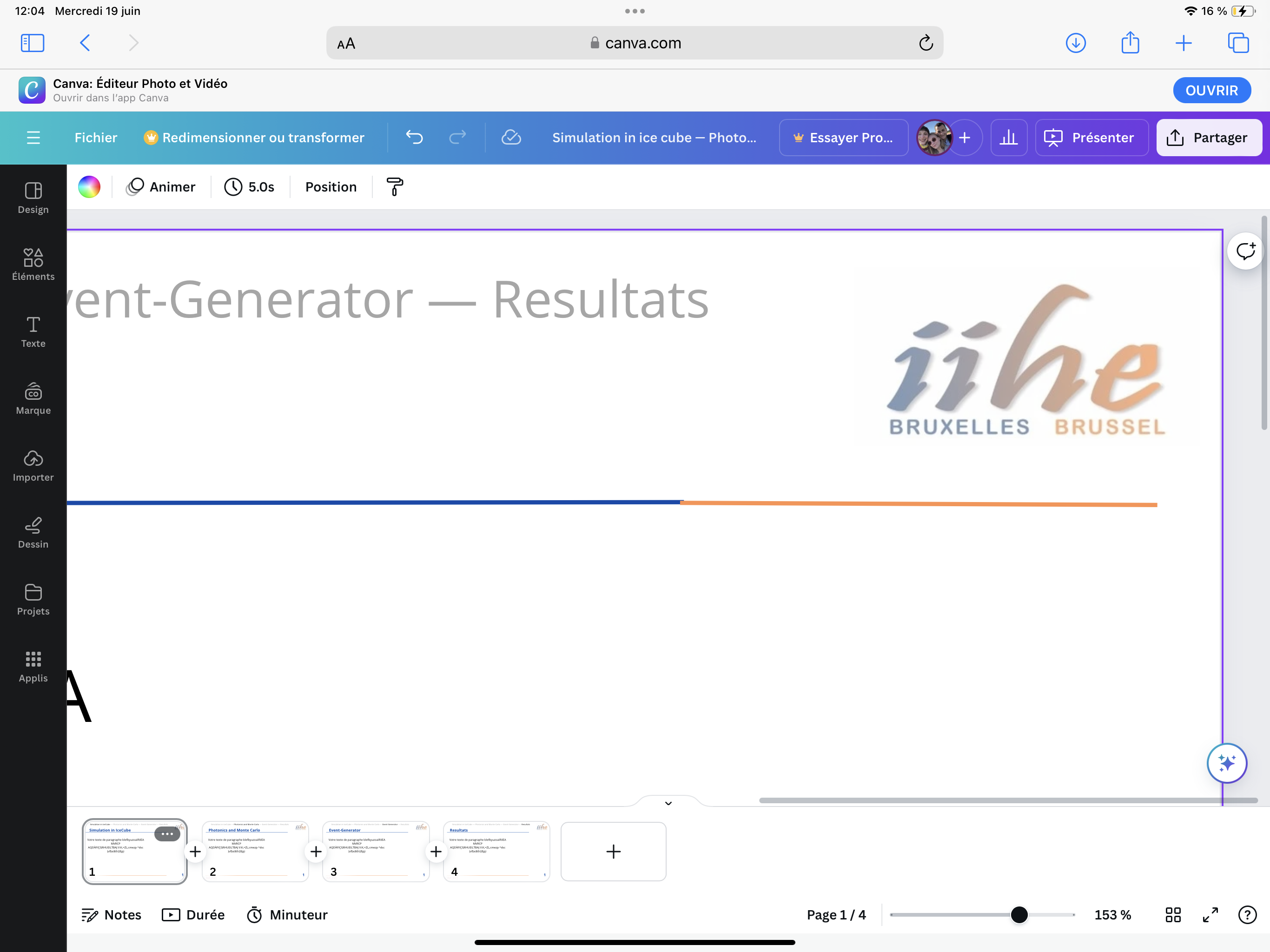 1
Neutrino Astronomy with IceCube
2
4
Extremely High Energy (EHE) Neutrinos
3
Muon bundles characteristics
Detection
Devil’s Tower model
Atmospheric background: Muon bundles
1
IceCube detector — EHE neutrinos — Muon Bundles Characteristics — Devil’s tower
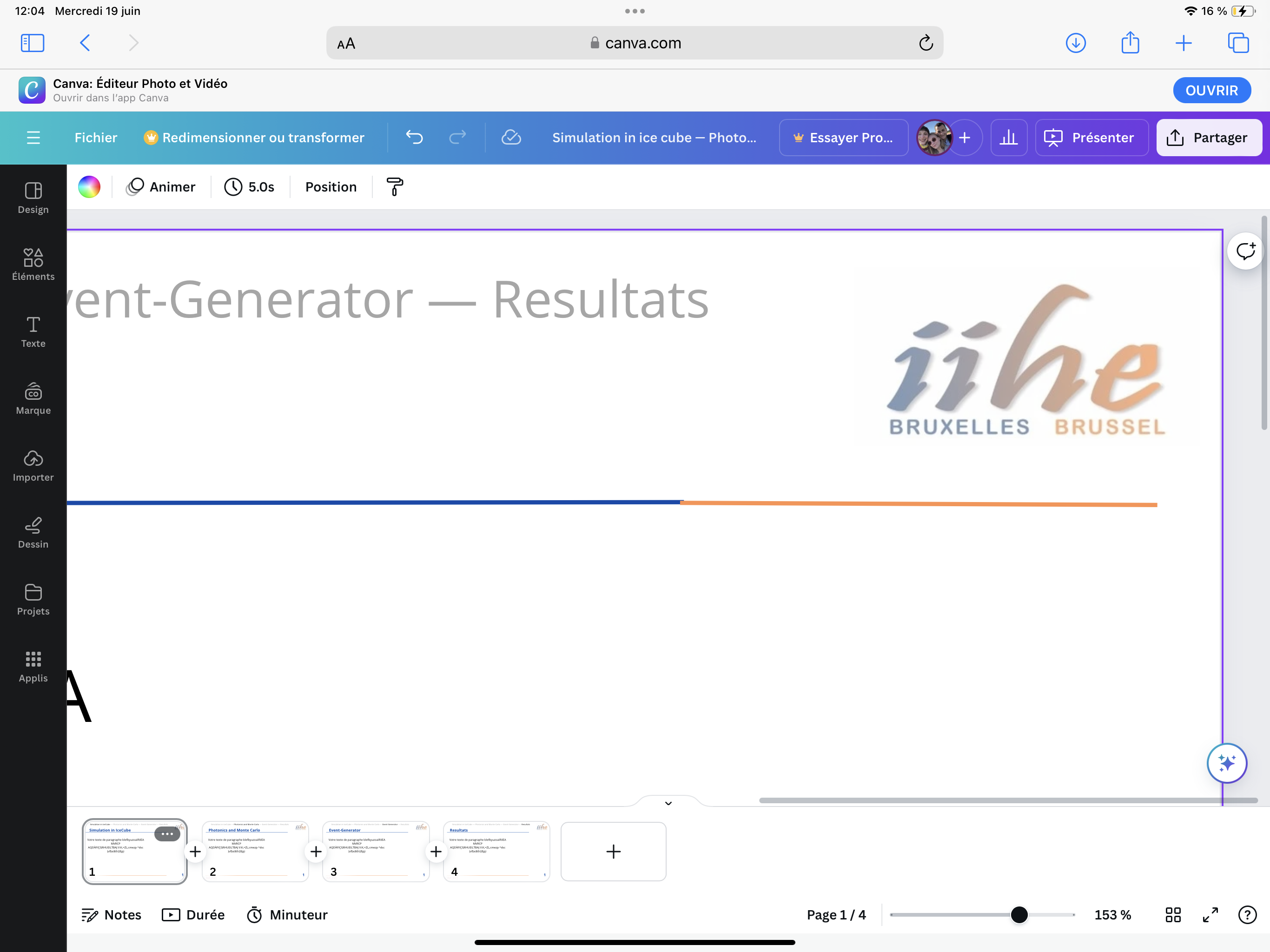 Astrophysical Goals
EHE neutrino = neutrino with energy > 10 PeV
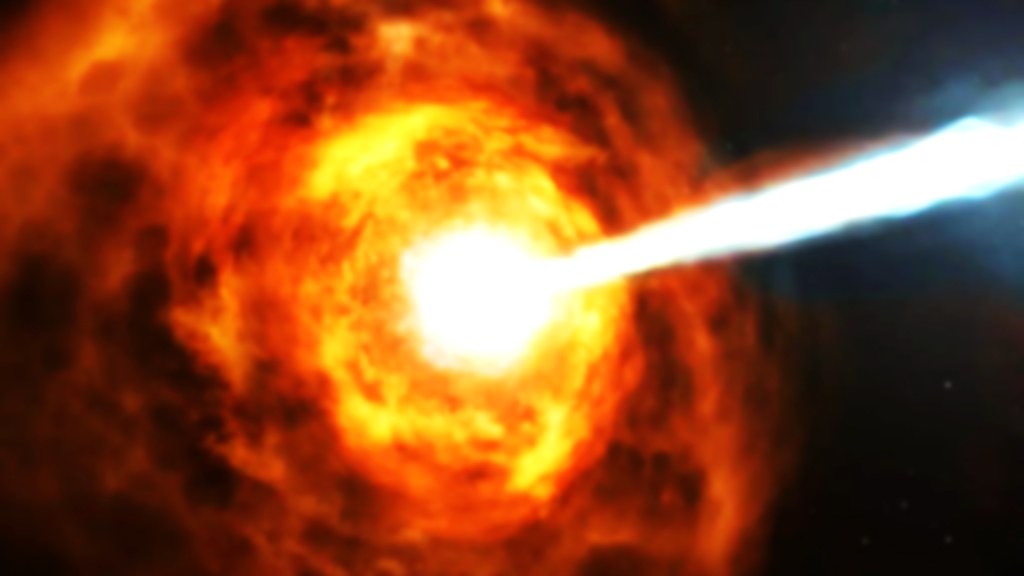 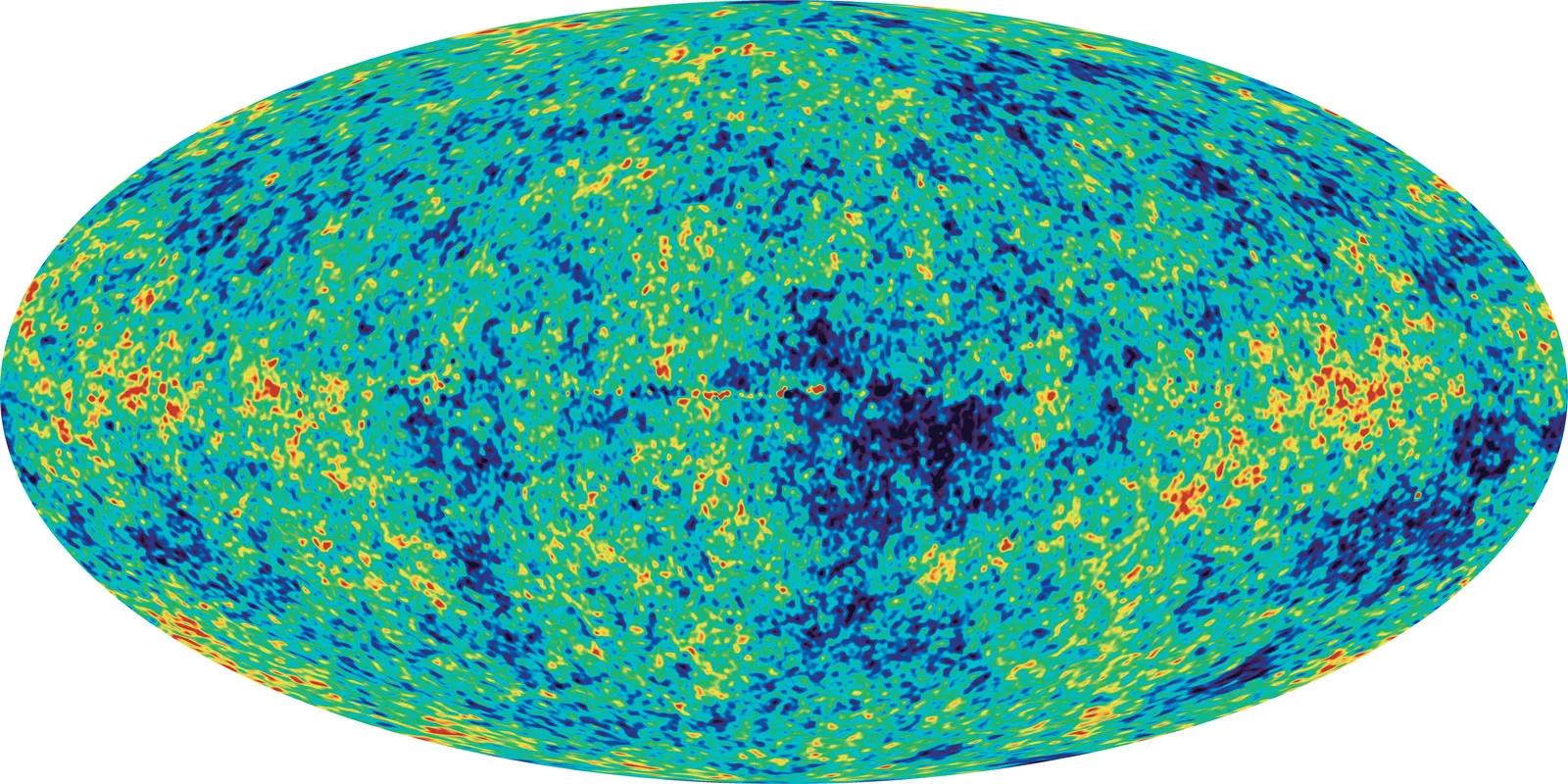 Produced directly in point-like sources 
AGN, GRBs, …
Study astrophysical sources 
Production mechanism
Acceleration process
Source distribution
Trace the origin of UHECRs
composition (protons vs nuclei) 
spectrum
source distribution
Constrain astrophysical models 
Test fundamental physics at energies not accessible at Earth
2
IceCube detector — EHE neutrinos — Muon Bundles Characteristics — Devil’s tower
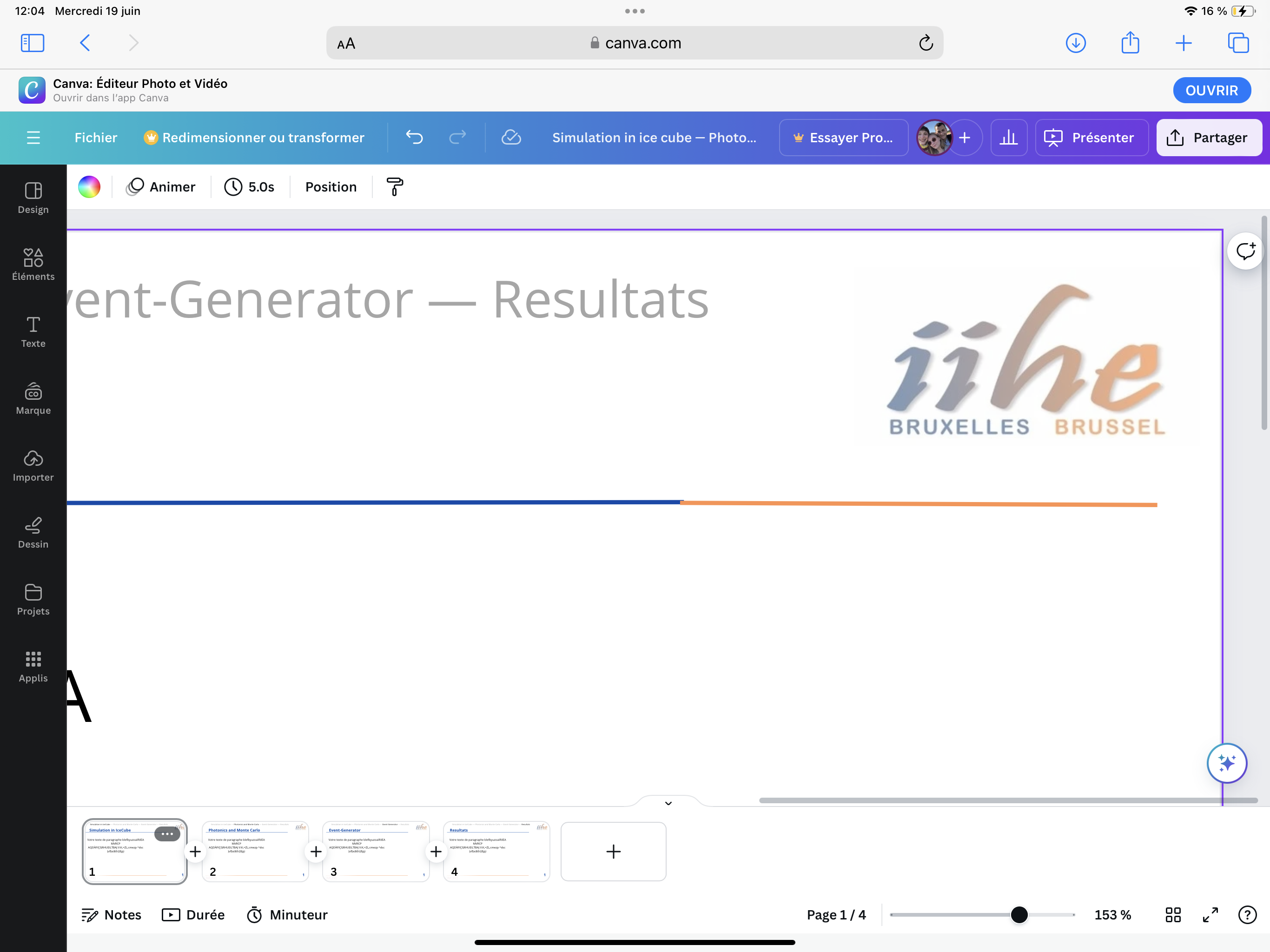 IceCube Detector
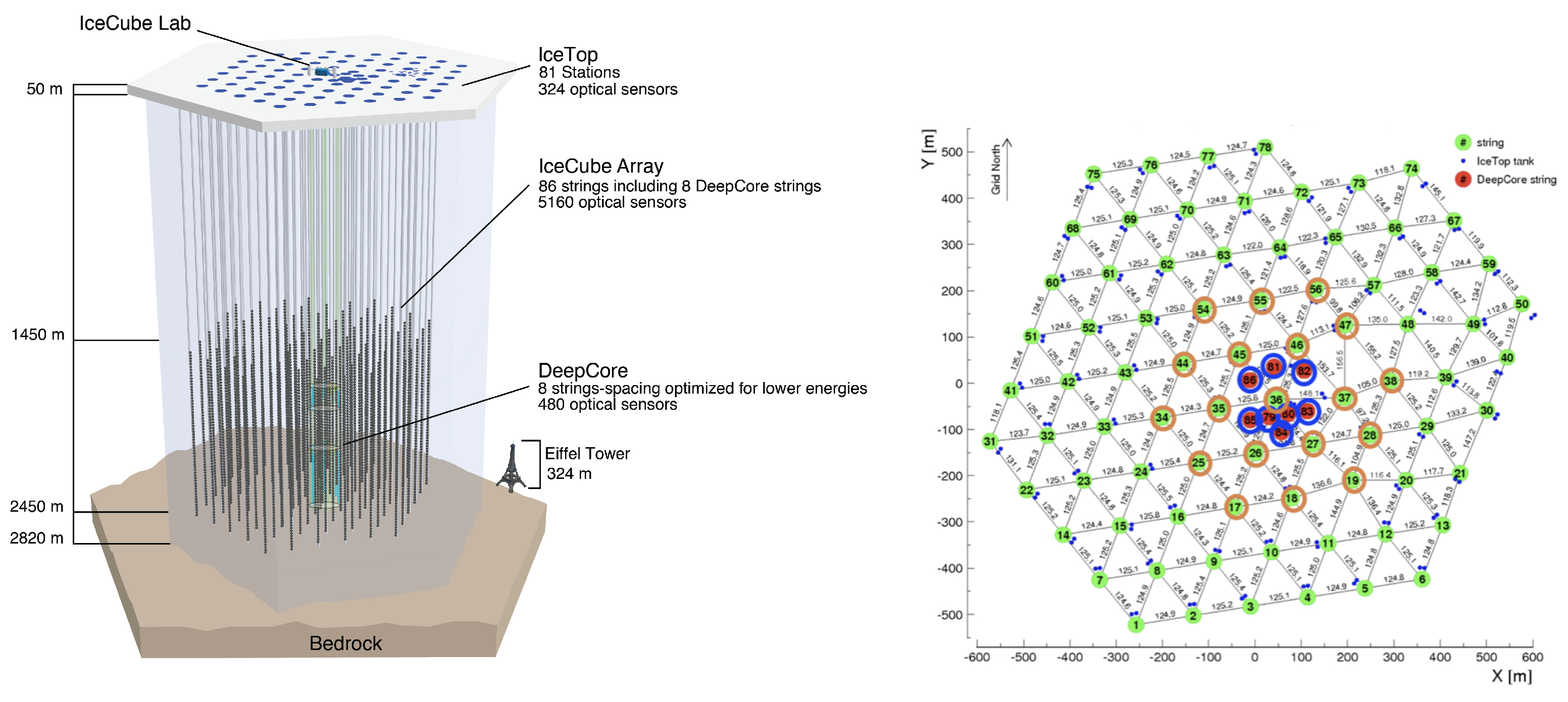 Detection principle:
Detection of Cherenkov light produced by charged particles resulting from neutrino’s deep inelastic scattering interaction with nucleon of the ice.

Main Target:
Neutrinos from Northern sky
(Earth = shield against atmospheric background)

Optimized Energy Range (In-Ice): 
Main Detector: 100 GeV to 1 PeV 
Deep-core: down to 10 GeV
[Yu, 2023]
3
Possibility to probe higher energies: 1 PeV  1EeV even if detected events are rare.
IceCube detector — EHE neutrinos — Muon Bundles Characteristics — Devil’s tower
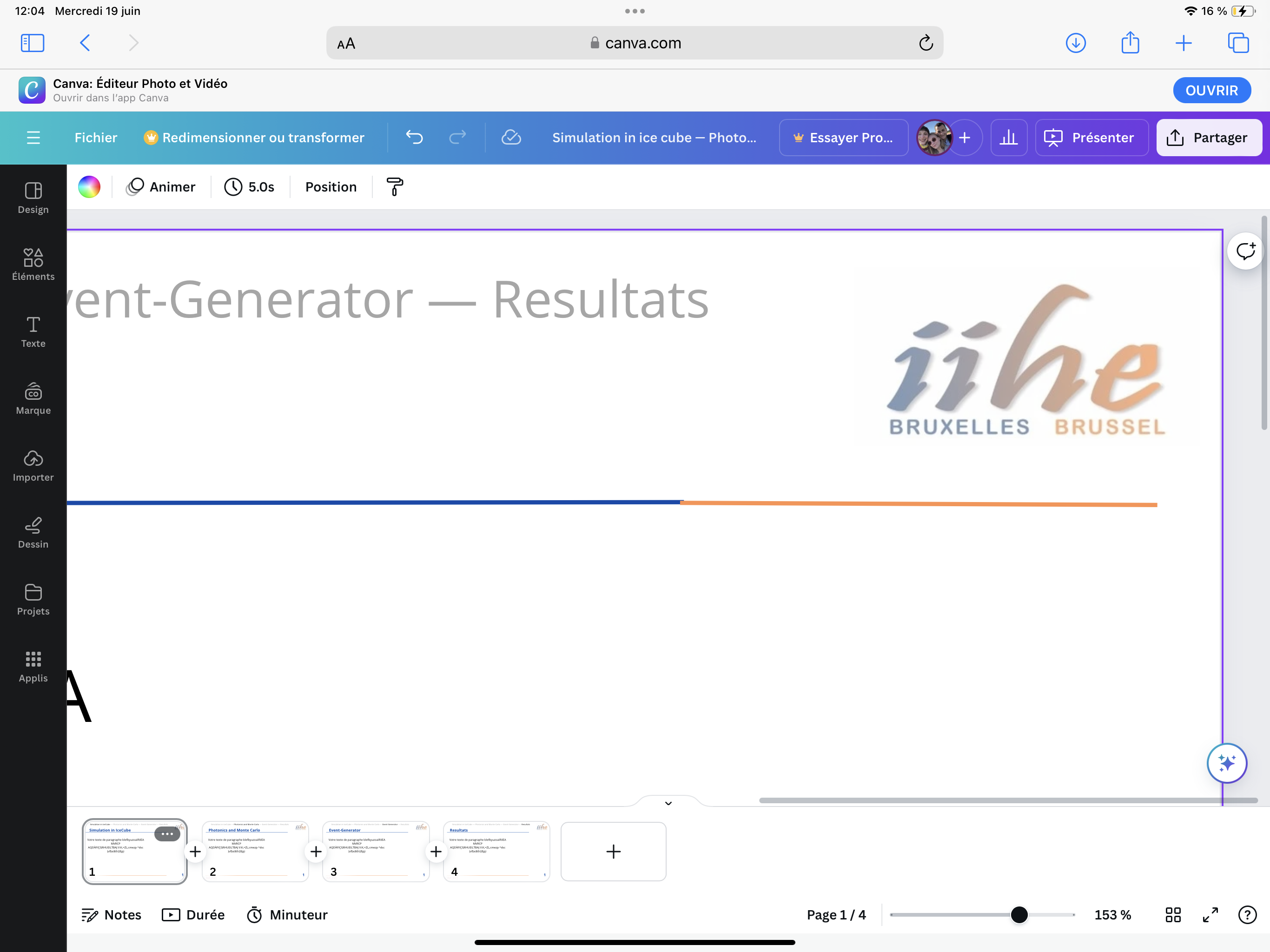 In-ice neutrino signatures
Events signature: total charge collected per DOM and photons arrival time create characteristic shapes in the detector.
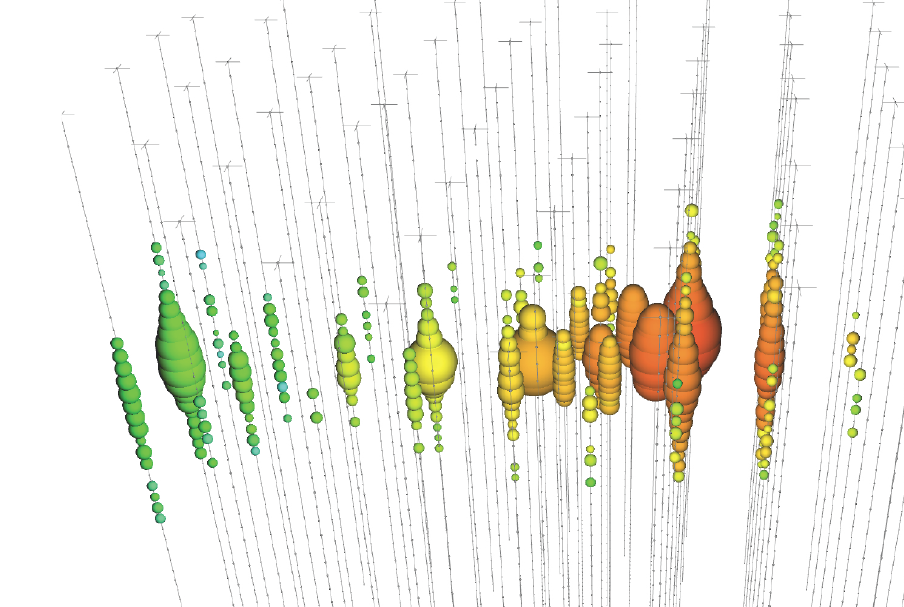 Angular resolution: 
0.1° – 1°

Vertex can be outside detector:
increased effective volume
Muon Track
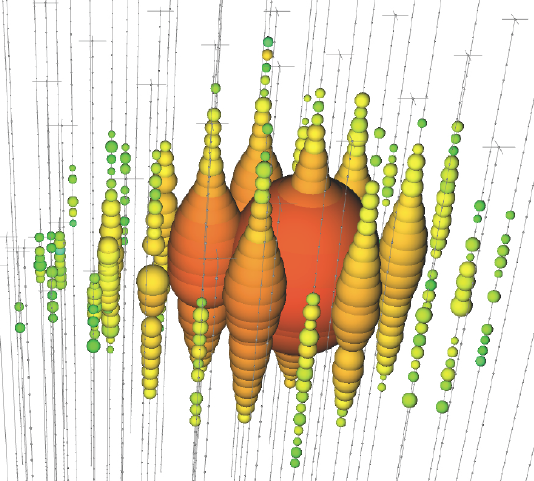 Cascade
4
[IceCube Collaboration, 2024]
[IceCube Masterclass, 2024]
IceCube detector — EHE neutrinos — Muon Bundles Characteristics — Devil’s tower
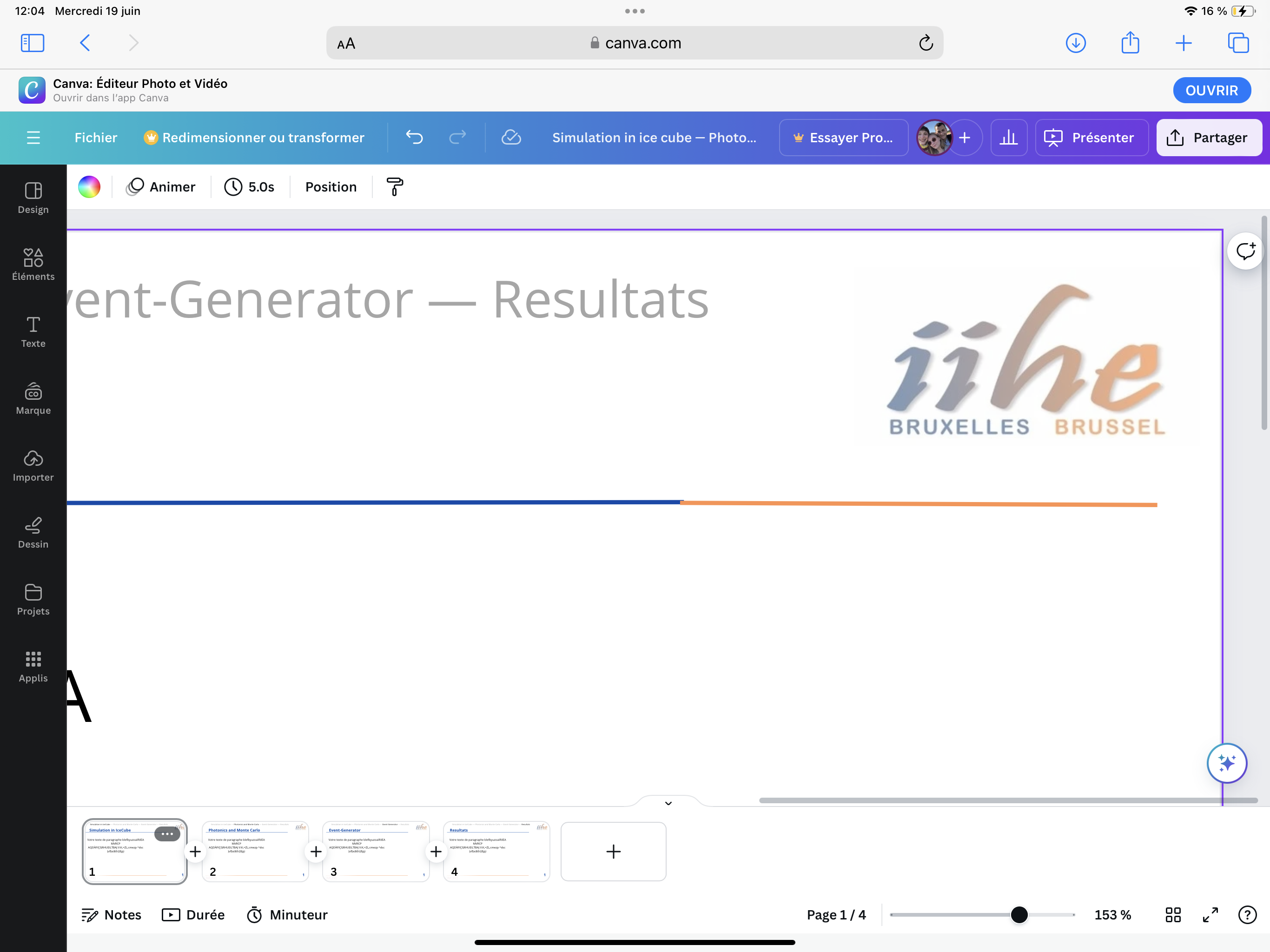 Extremely High Energy (EHE) Neutrinos
KM3Net
 KM3-230213A Event
IceCube detector
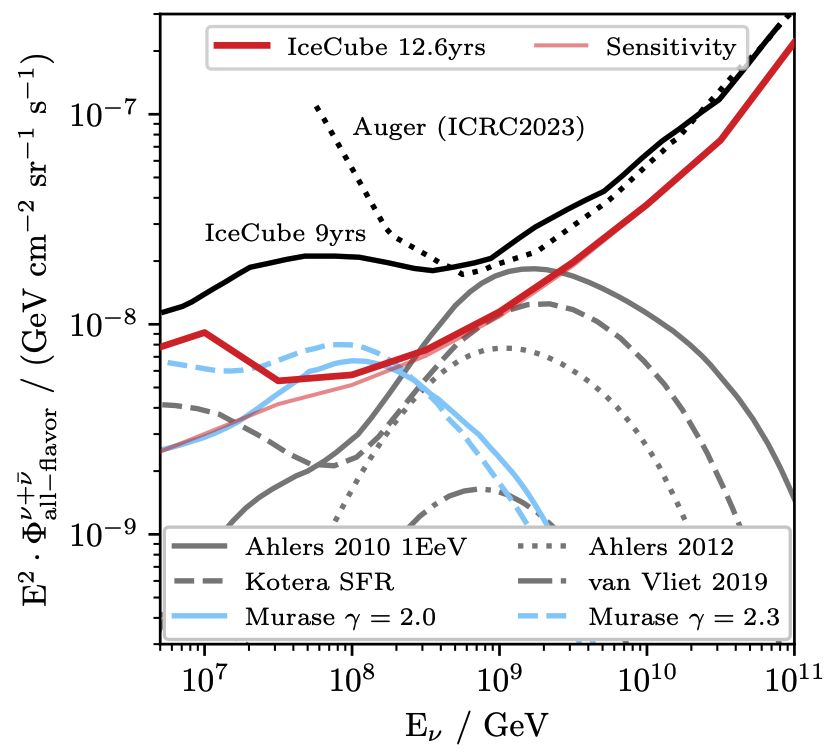 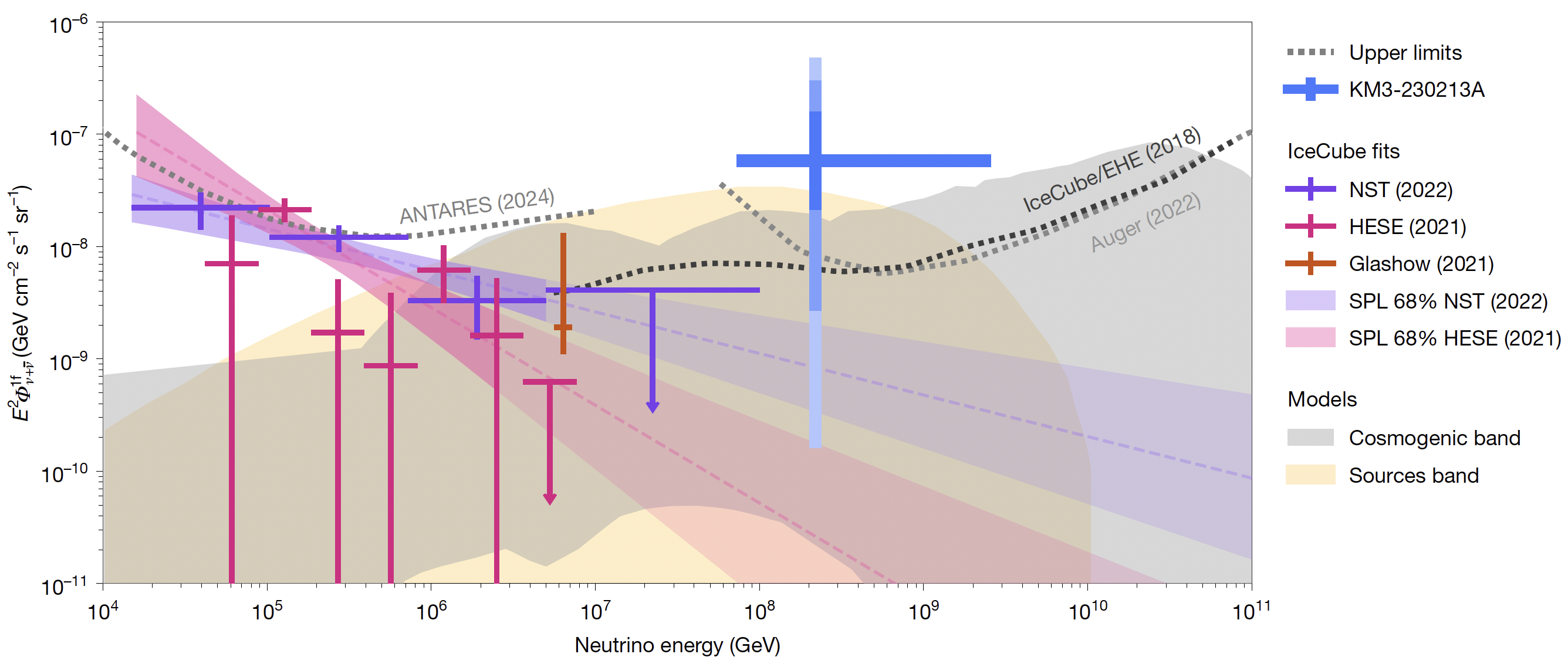 [KM3NeT Collaboration, 2025]
[Meier et al., 2025]
Flux dropping and no event  beyond 10 PeV
5
IceCube detector — EHE neutrinos — Muon Bundles Characteristics — Devil’s tower
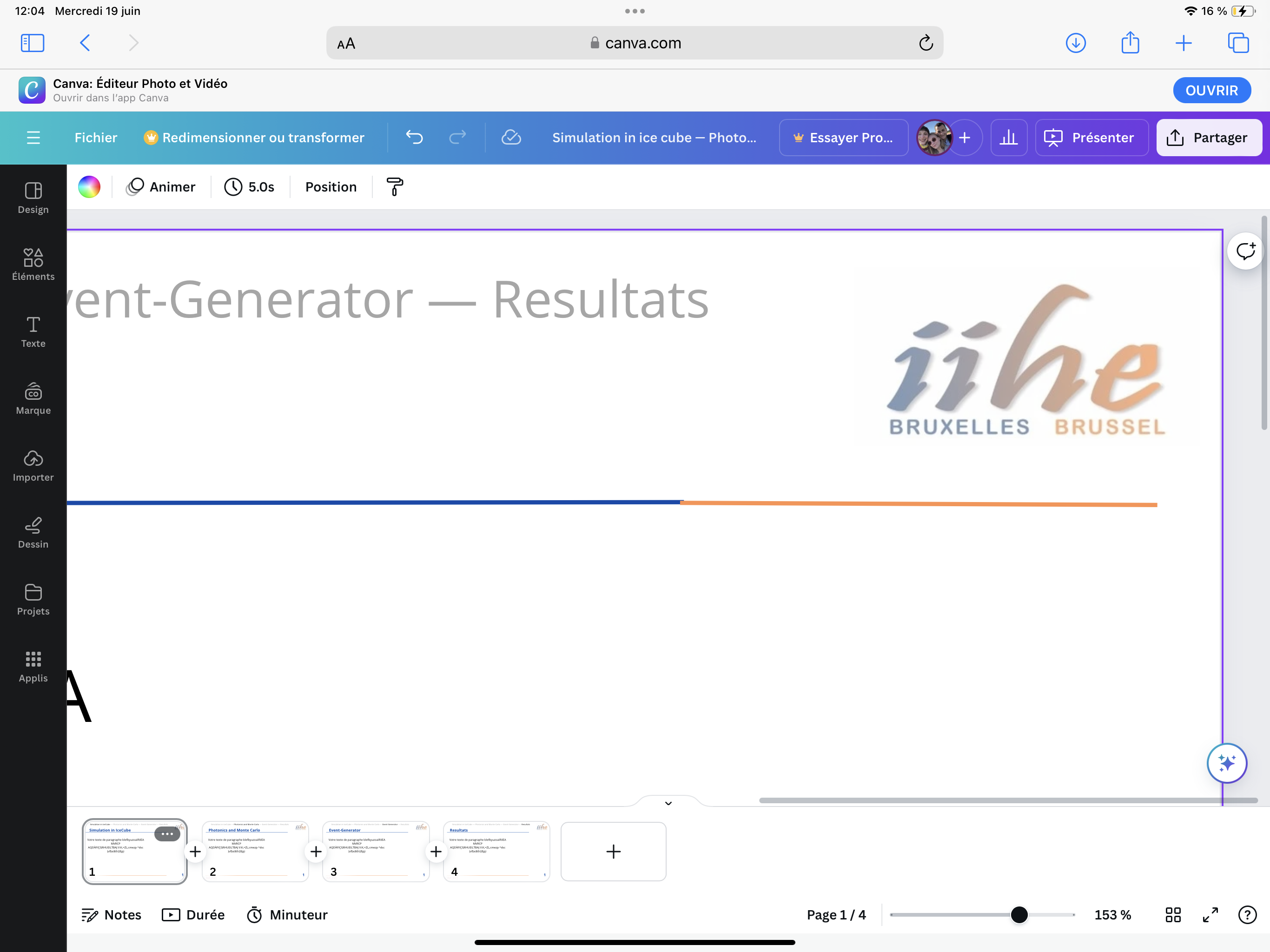 Atmospheric background
Focus on horizontal and down-going events 
NO Earth shield
EHE  increasing 
interaction cross-section
Earth becomes opaque 
to neutrinos
Atmospheric background 
omnipresent
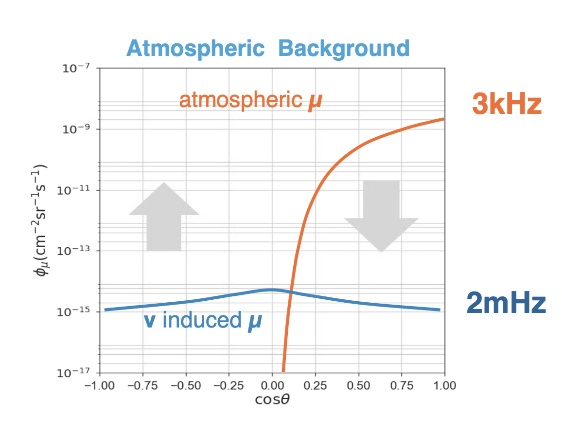 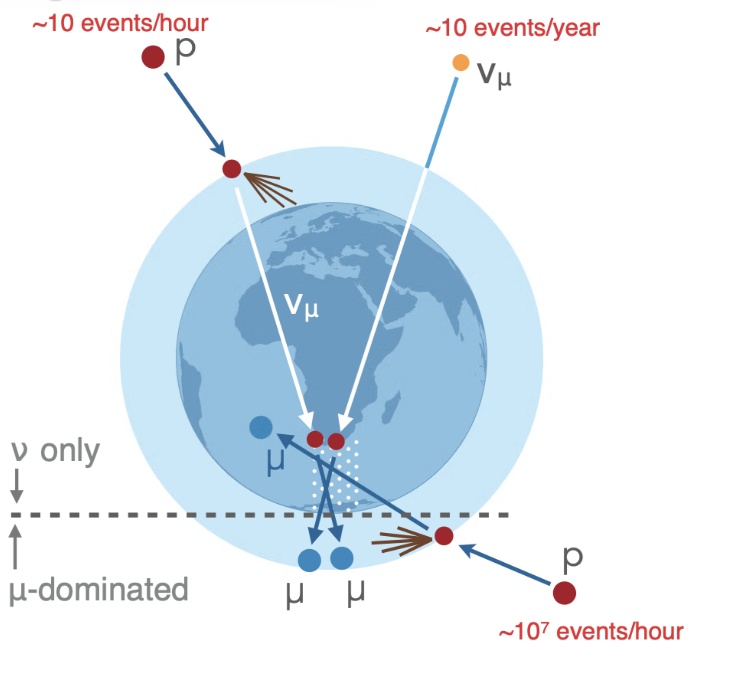 Up-going events
Down-going events
-
6
Credit: J.A. Aguilar
IceCube detector — EHE neutrinos — Muon Bundles Characteristics — Devil’s tower
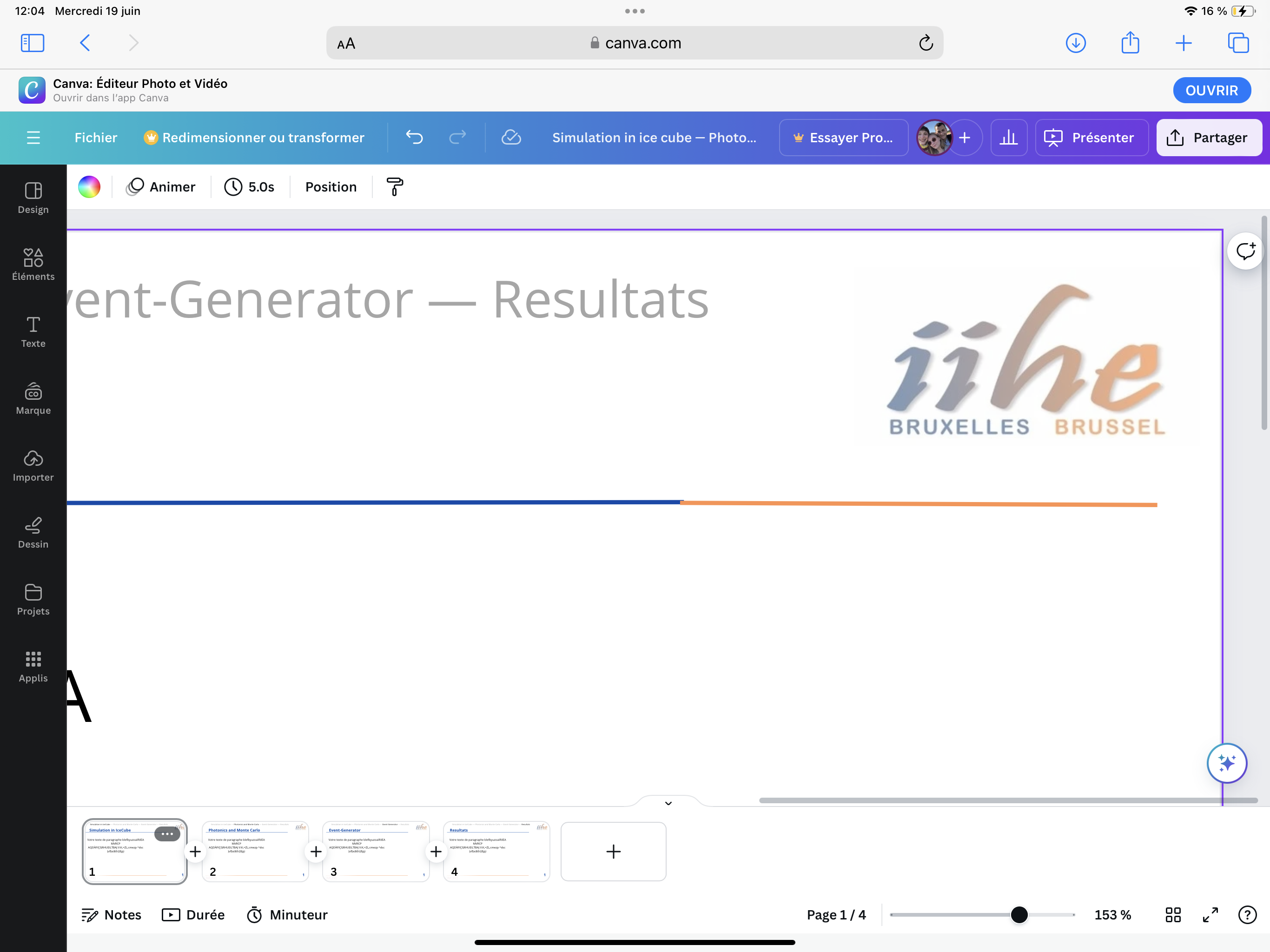 Muon Bundles
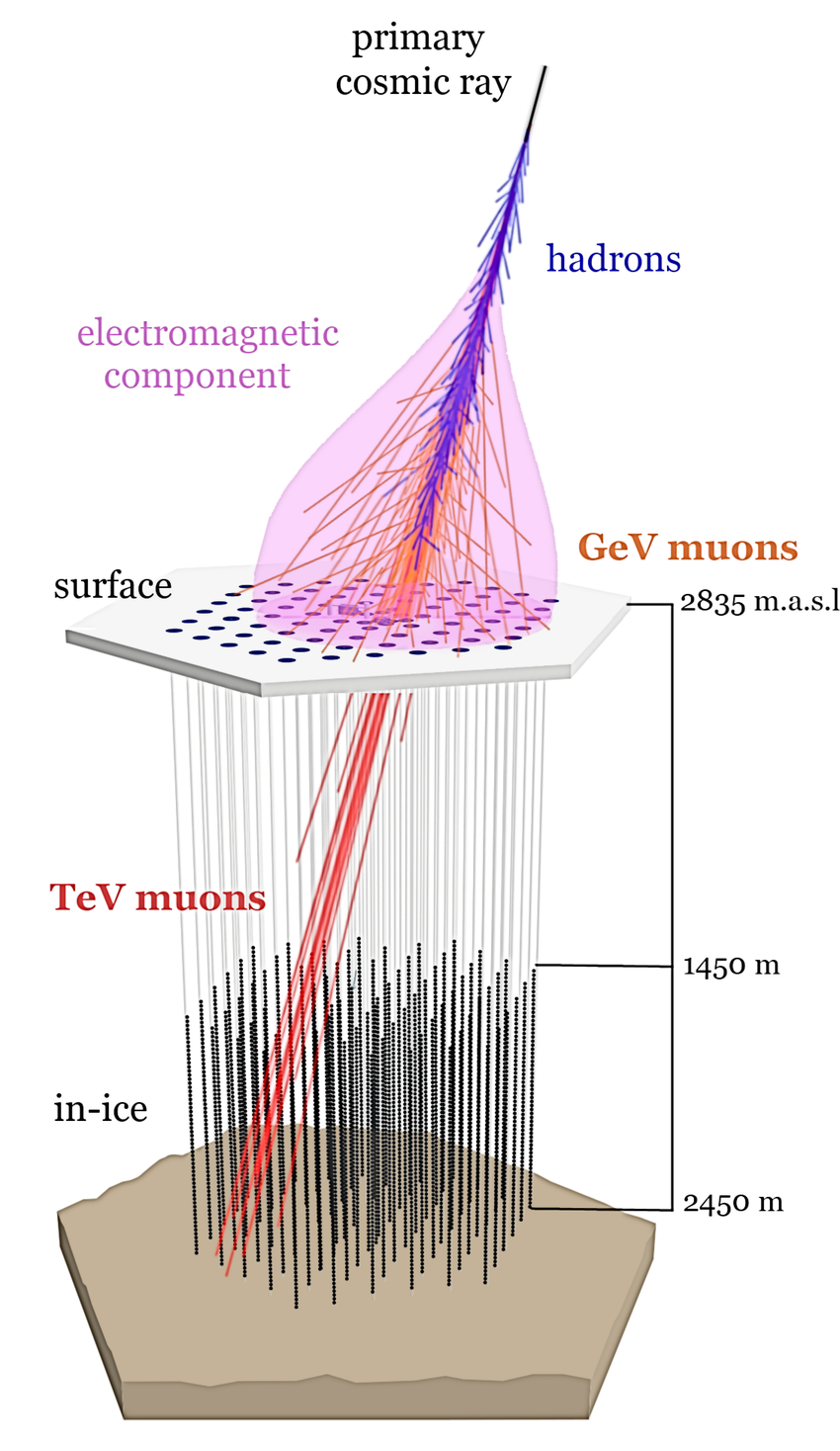 Signal: Muon tracks from EHE neutrinos
Main background: Muon bundles 
Muon groups from a single air shower caused by cosmic ray interactions in the atmosphere.
Mimic the signal of a single muon
Difficult to identify the signal
Research goal
Identify features that distinguish muon bundles from single muons to train a machine learning model and improve event selection.
7
[IceCube Collaboration, 2021]
IceCube detector — EHE neutrinos — Muon Bundles Characteristics — Devil’s tower
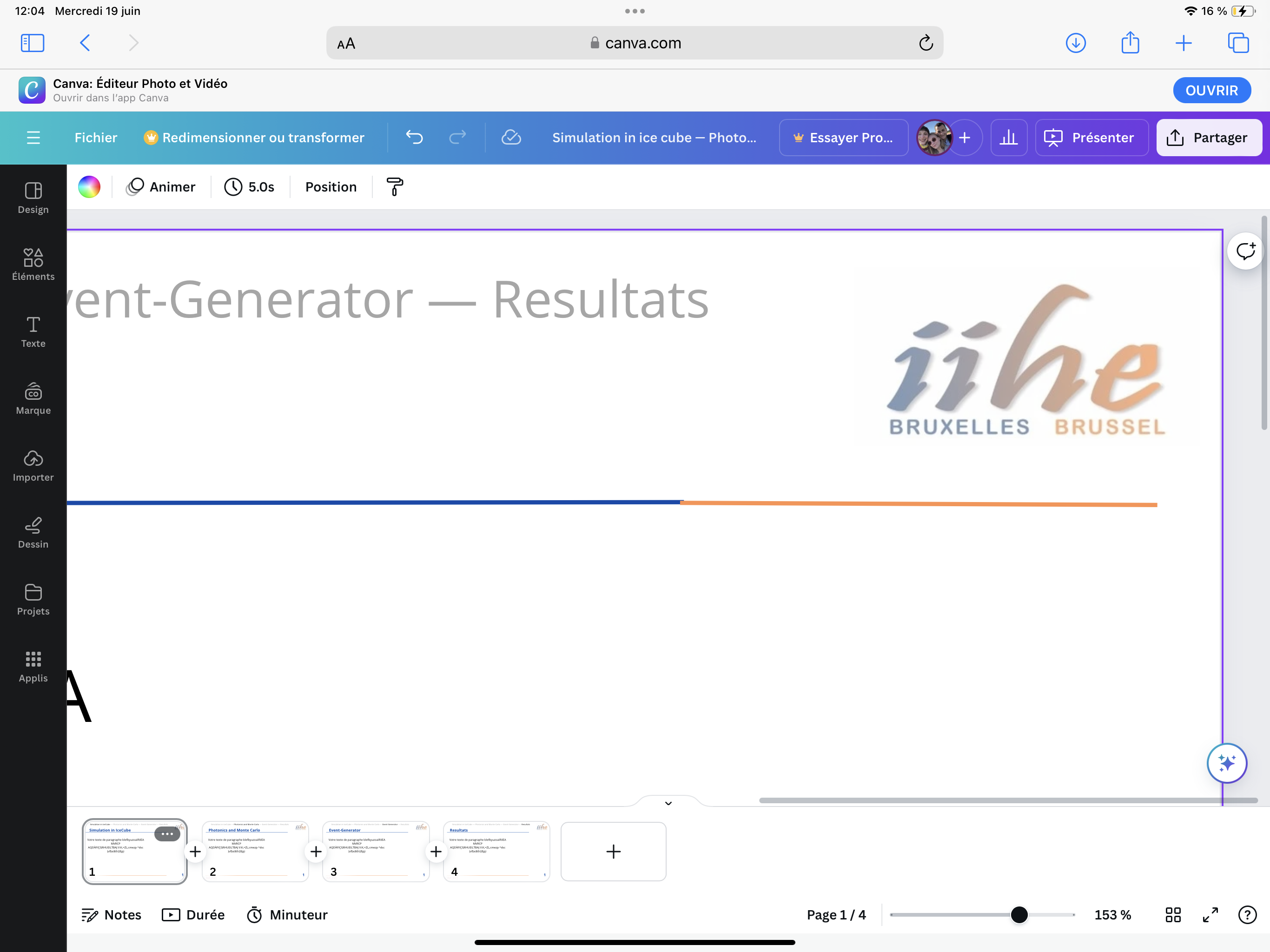 Muon Bundles Characteristics
Bundle Multiplicity: Number of secondary muons passing through the detector volume.
Lateral extension (at the detector level)
Radius of a cylinder along the track that contains a defined percentage of the collected light.
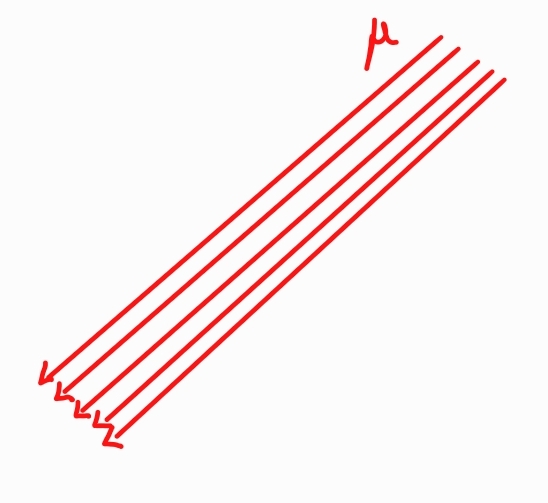 8
IceCube detector — EHE neutrinos — Muon Bundles Characteristics — Devil’s tower
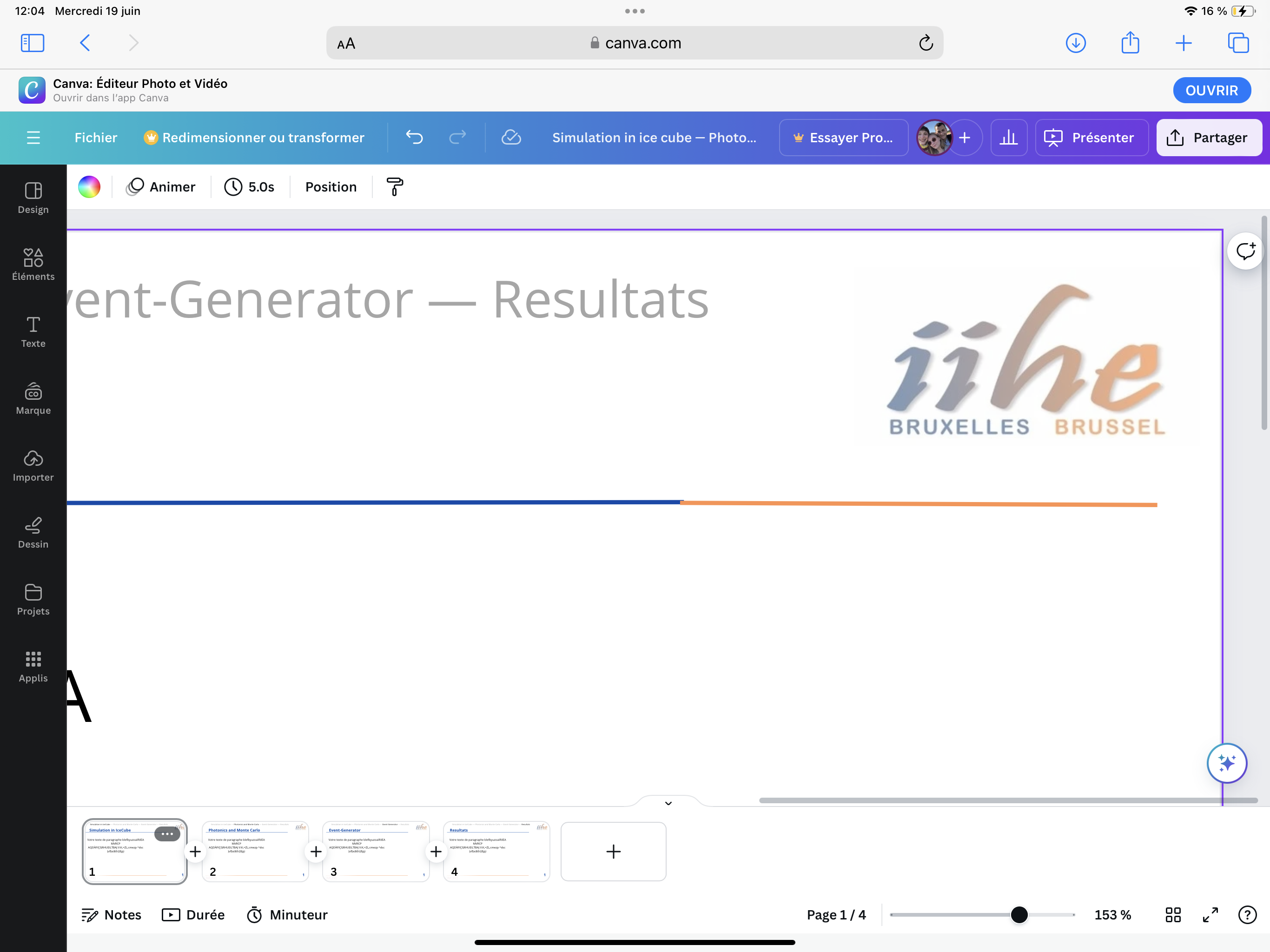 Muon Bundles Characteristics
Bundle Multiplicity: Number of secondary muons passing through the detector volume.
Lateral extension (at the detector level)
Radius of a cylinder along the track that contains a defined percentage of the collected light.
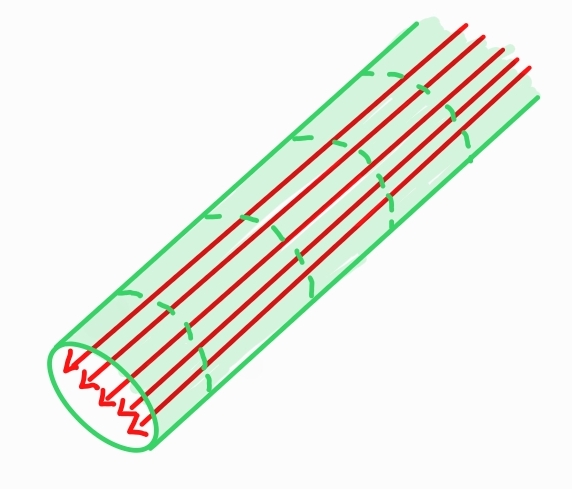 8
IceCube detector — EHE neutrinos — Muon Bundles Characteristics — Devil’s tower
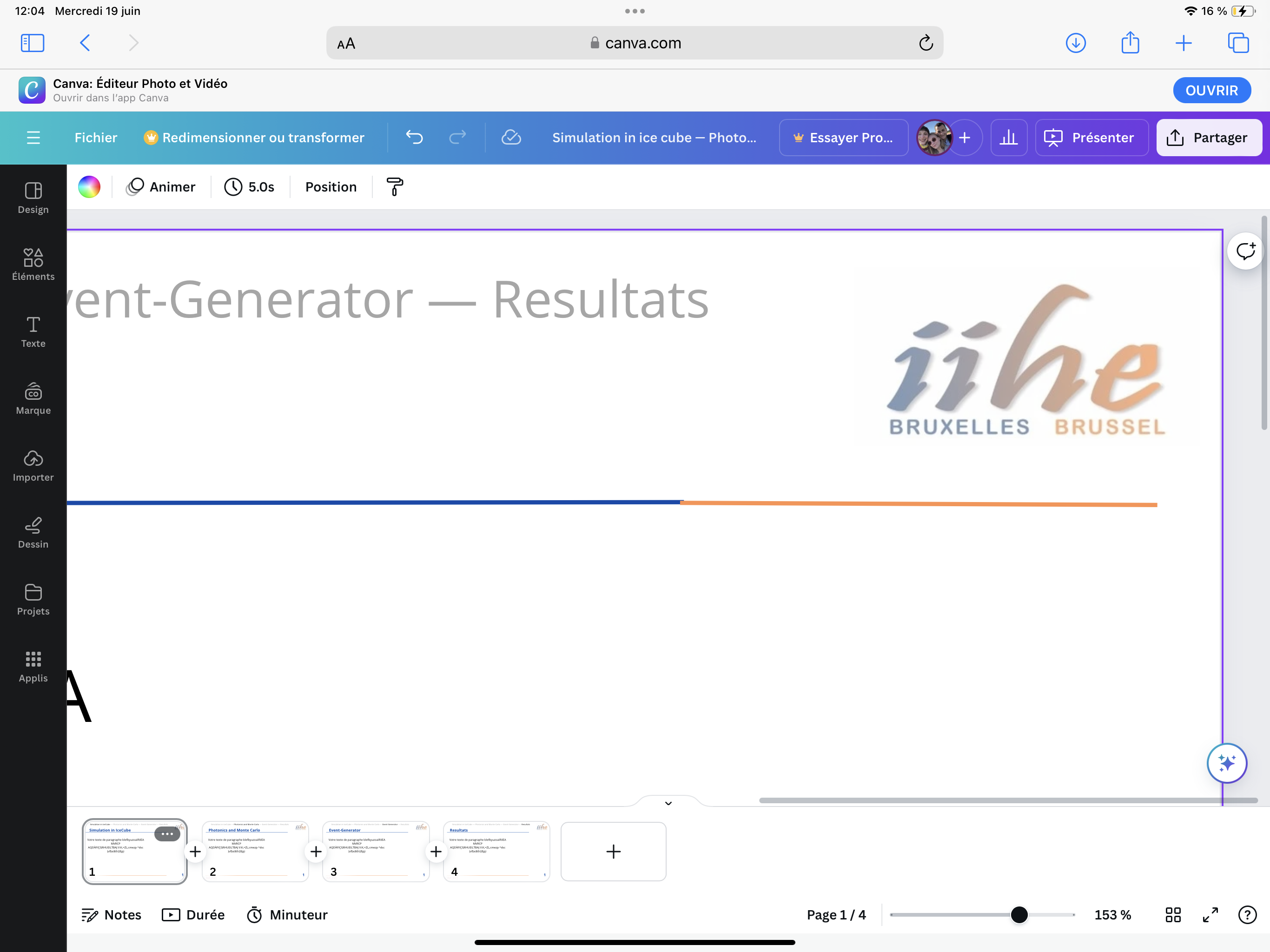 Muon Bundles Characteristics
Bundle Multiplicity: Number of secondary muons passing through the detector volume.
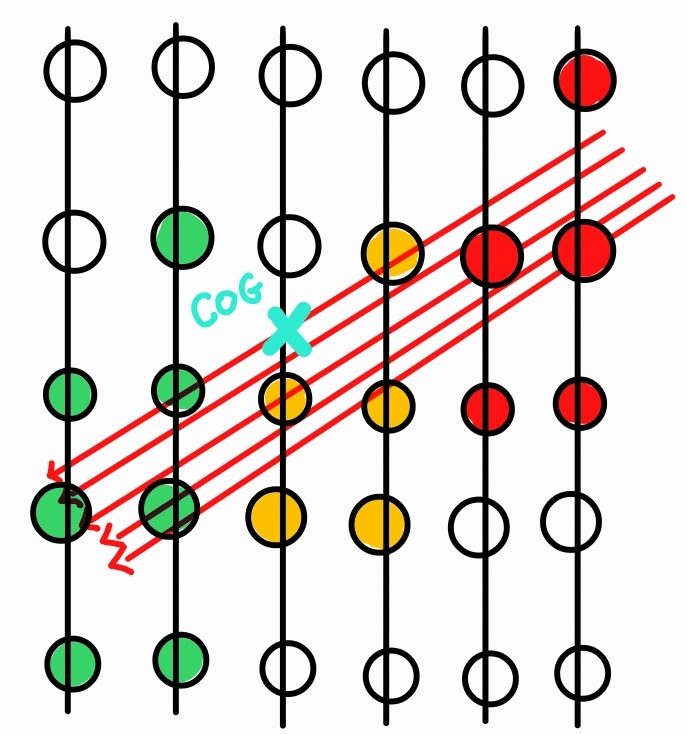 Lateral extension (at the detector level)
Radius of a cylinder along the track that contains a defined percentage of the collected light.
1. Compute the center of gravity (COG) of the light distribution
8
IceCube detector — EHE neutrinos — Muon Bundles Characteristics — Devil’s tower
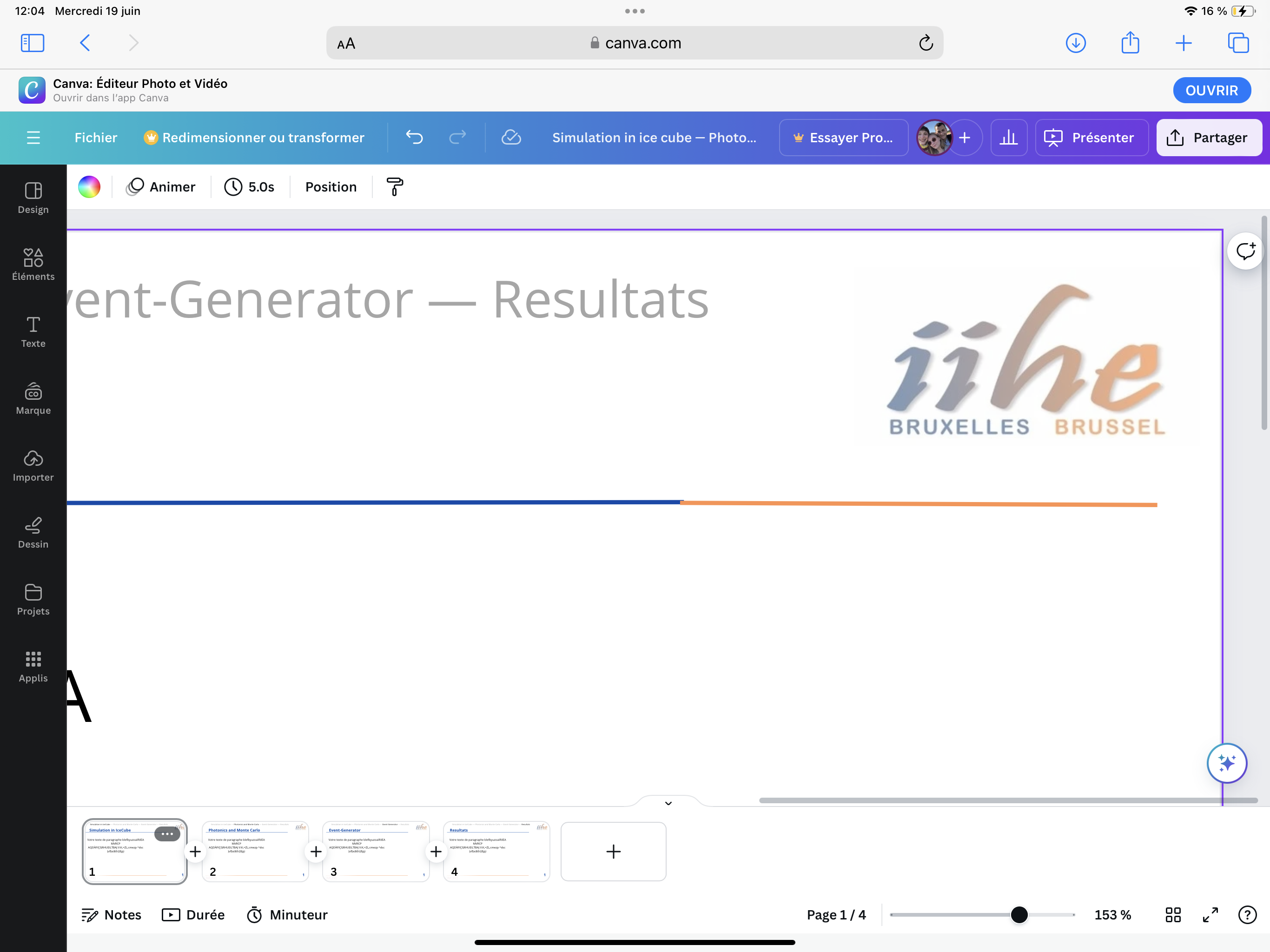 Muon Bundles Characteristics
Bundle Multiplicity: Number of secondary muons passing through the detector volume.
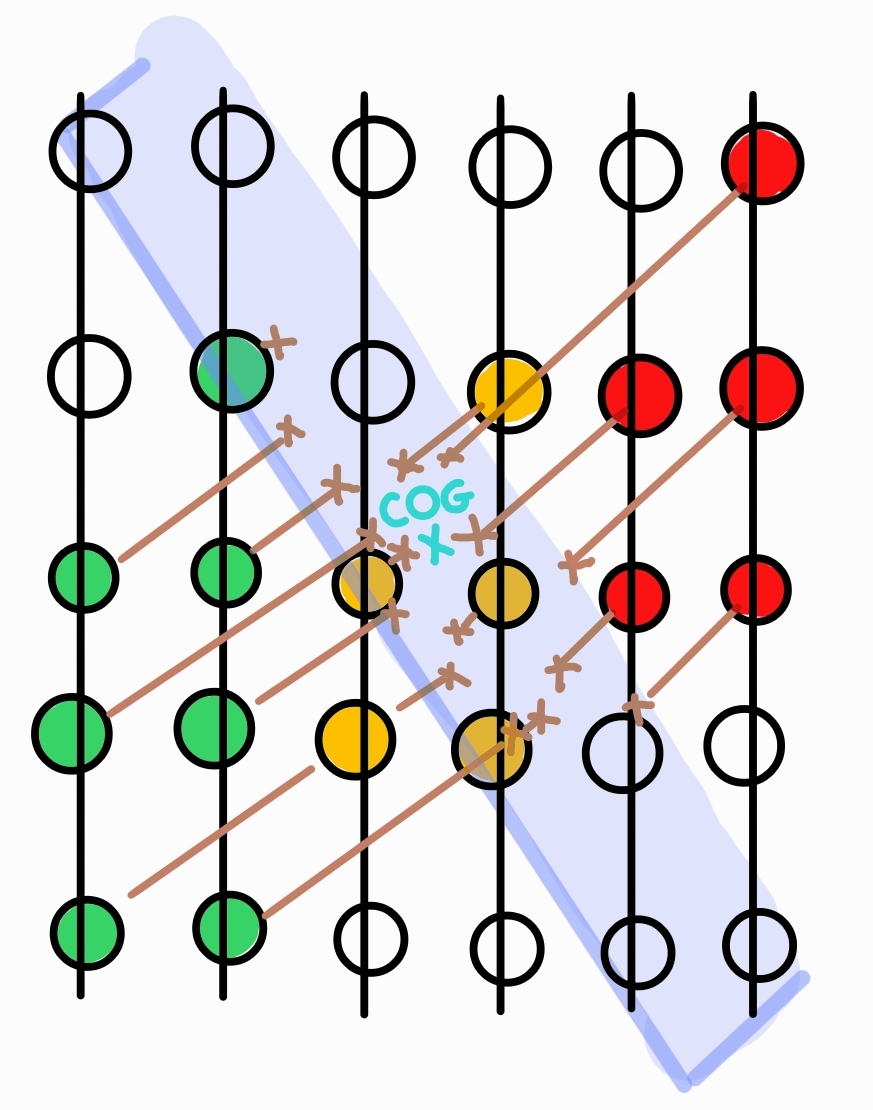 Lateral extension (at the detector level)
Radius of a cylinder along the track that contains a defined percentage of the collected light.
1. Compute the center of gravity (COG) of the light distribution
2. Project DOM charges into the plane perpendicular to the track at the COG
8
IceCube detector — EHE neutrinos — Muon Bundles Characteristics — Devil’s tower
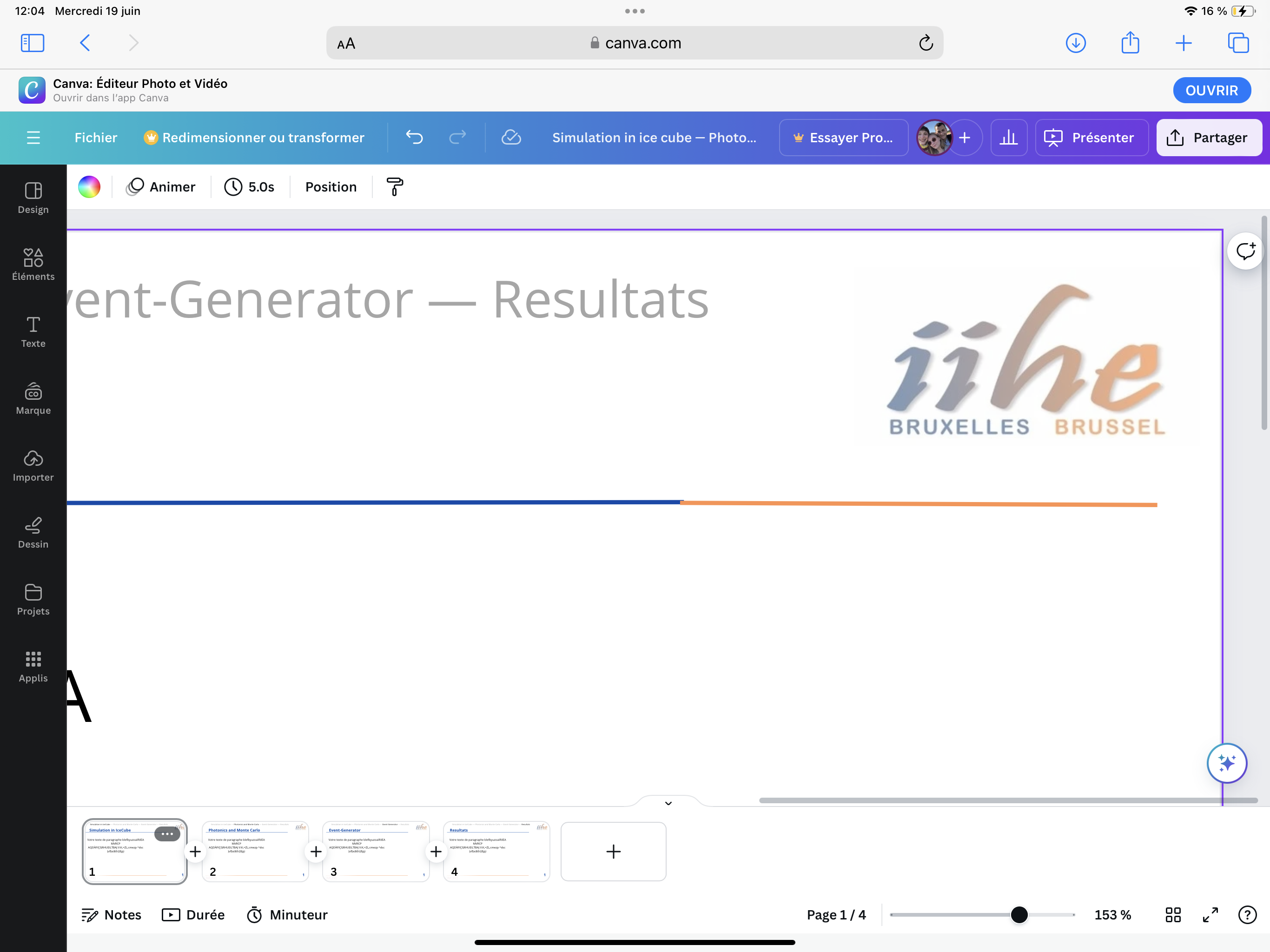 Muon Bundles Characteristics
Bundle Multiplicity: Number of secondary muons passing through the detector volume.
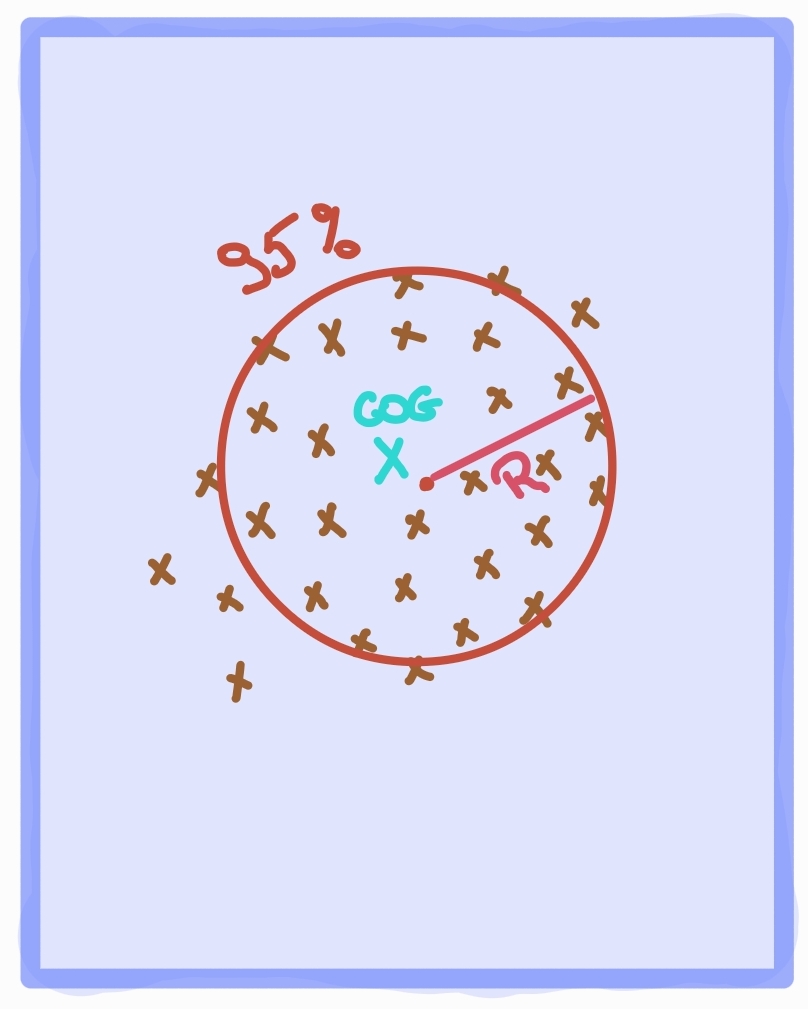 Lateral extension (at the detector level)
Radius of a cylinder along the track that contains a defined percentage of the collected light.
1. Compute the center of gravity (COG) of the light distribution
2. Project DOM charges into the plane perpendicular to the track at the COG
3. Draw a circle containing 95% of the total projected charge
8
IceCube detector — EHE neutrinos — Muon Bundles Characteristics — Devil’s tower
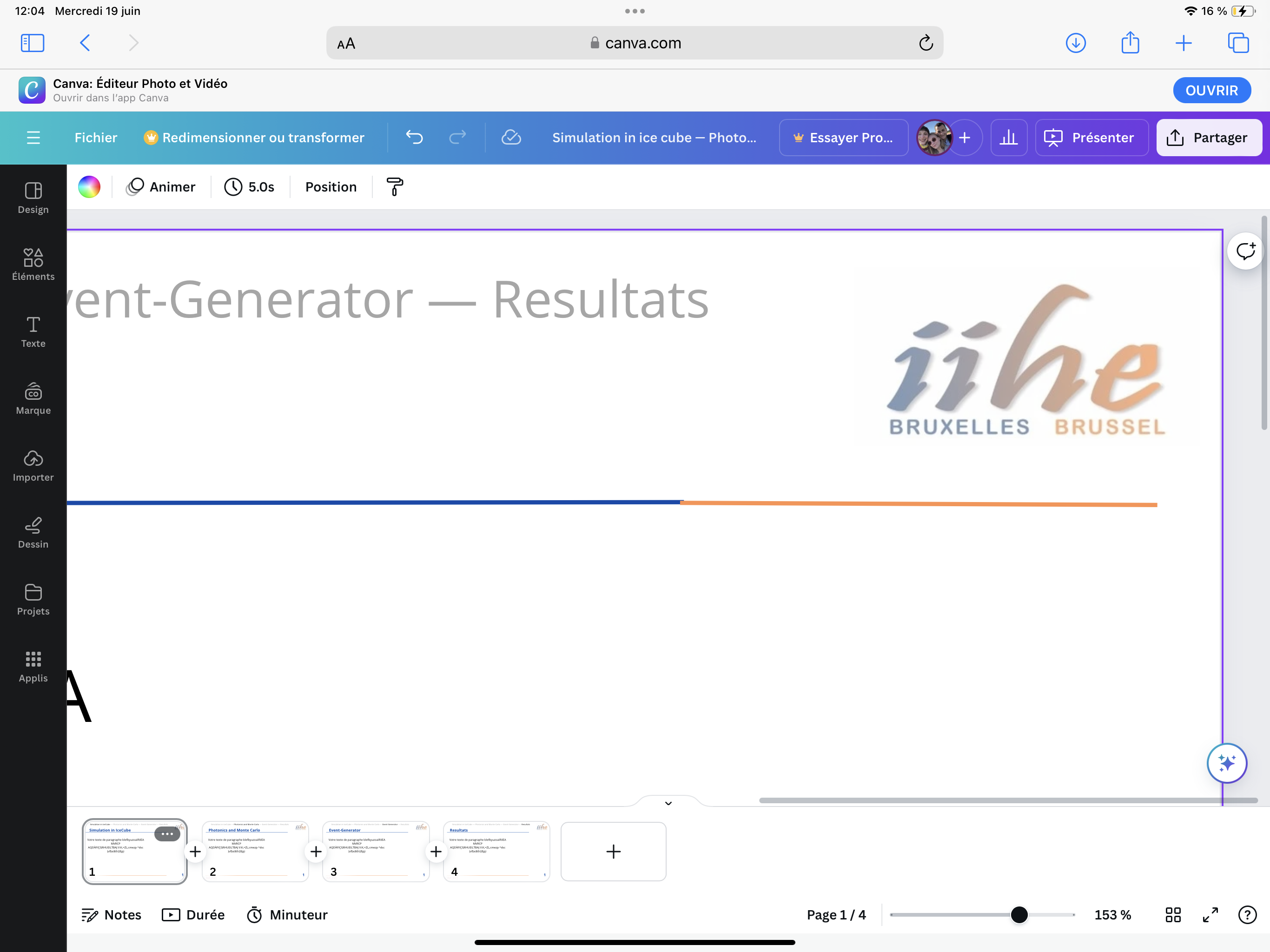 Muon Bundles Characteristics
Bundle Multiplicity: Number of secondary muons passing through the detector volume.
Lateral extension (at the detector level)
Radius of a cylinder along the track that contains a defined percentage of the collected light.
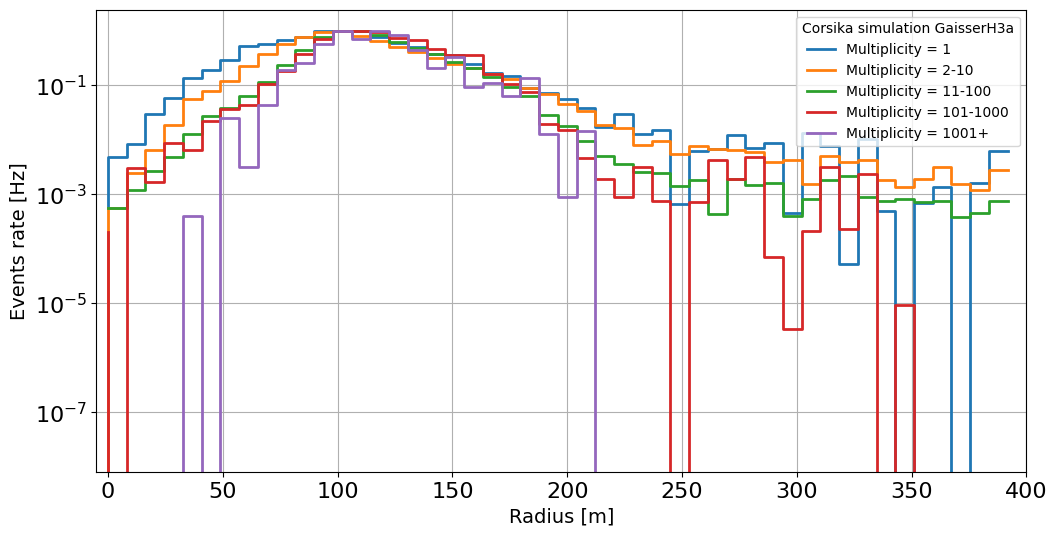 1. Compute the center of gravity (COG) of the light distribution
2. Project DOM charges into the plane perpendicular to the track at the COG
3. Draw a circle containing 95% of the total projected charge
8
IceCube detector — EHE neutrinos — Muon Bundles Characteristics — Devil’s tower
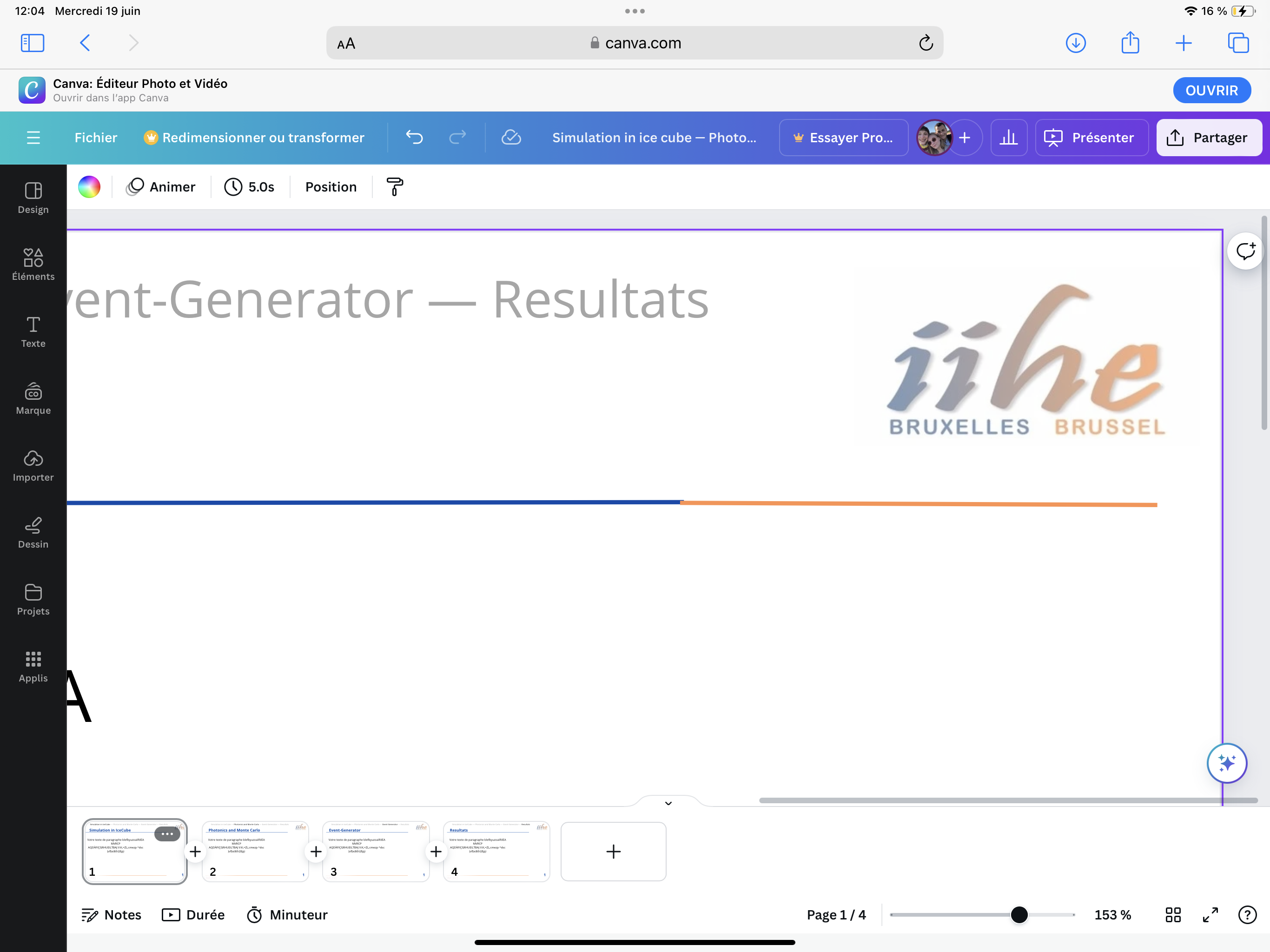 Muon Bundles Characteristics
Stochastic losses
Smoothness
Sudden energy deposits along a muon's track
Variable S that characterizes the difference between the observed energy distribution and a uniform one (S=0).
Causing localized high energy deposition in the detector.
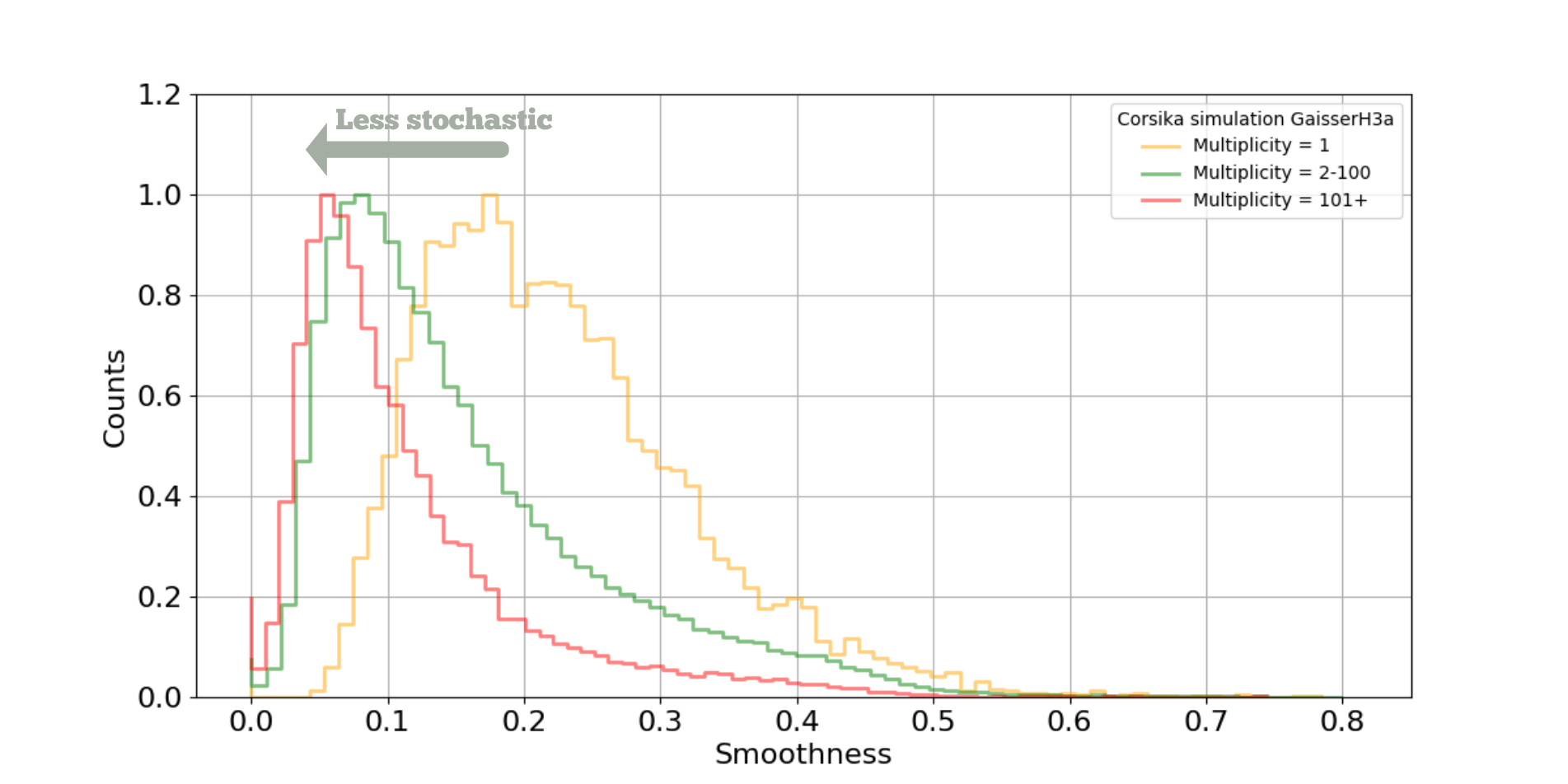 Due to interactions like bremsstrahlung or pair production
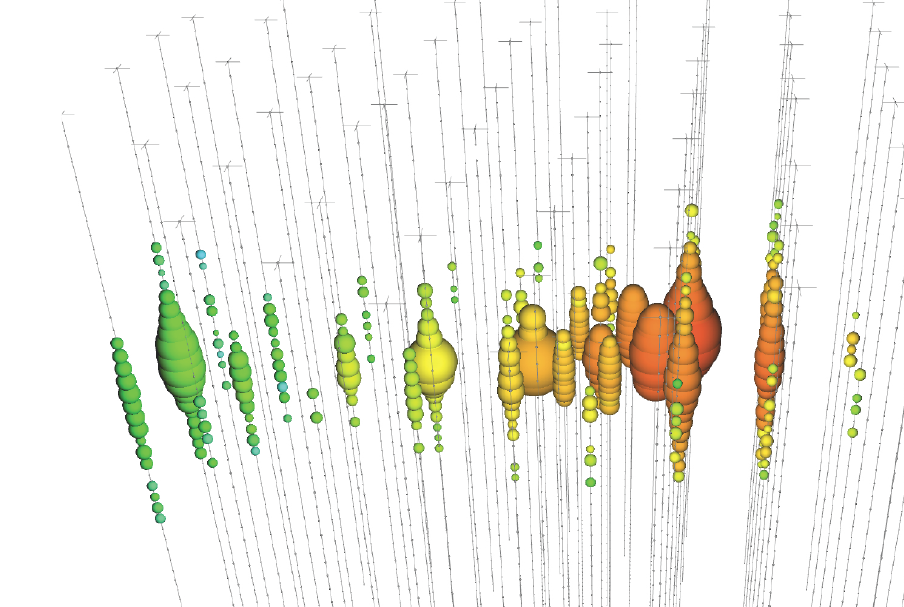 9
[IceCube Masterclass, 2024]
IceCube detector — EHE neutrinos — Muon Bundles Characteristics — Devil’s tower
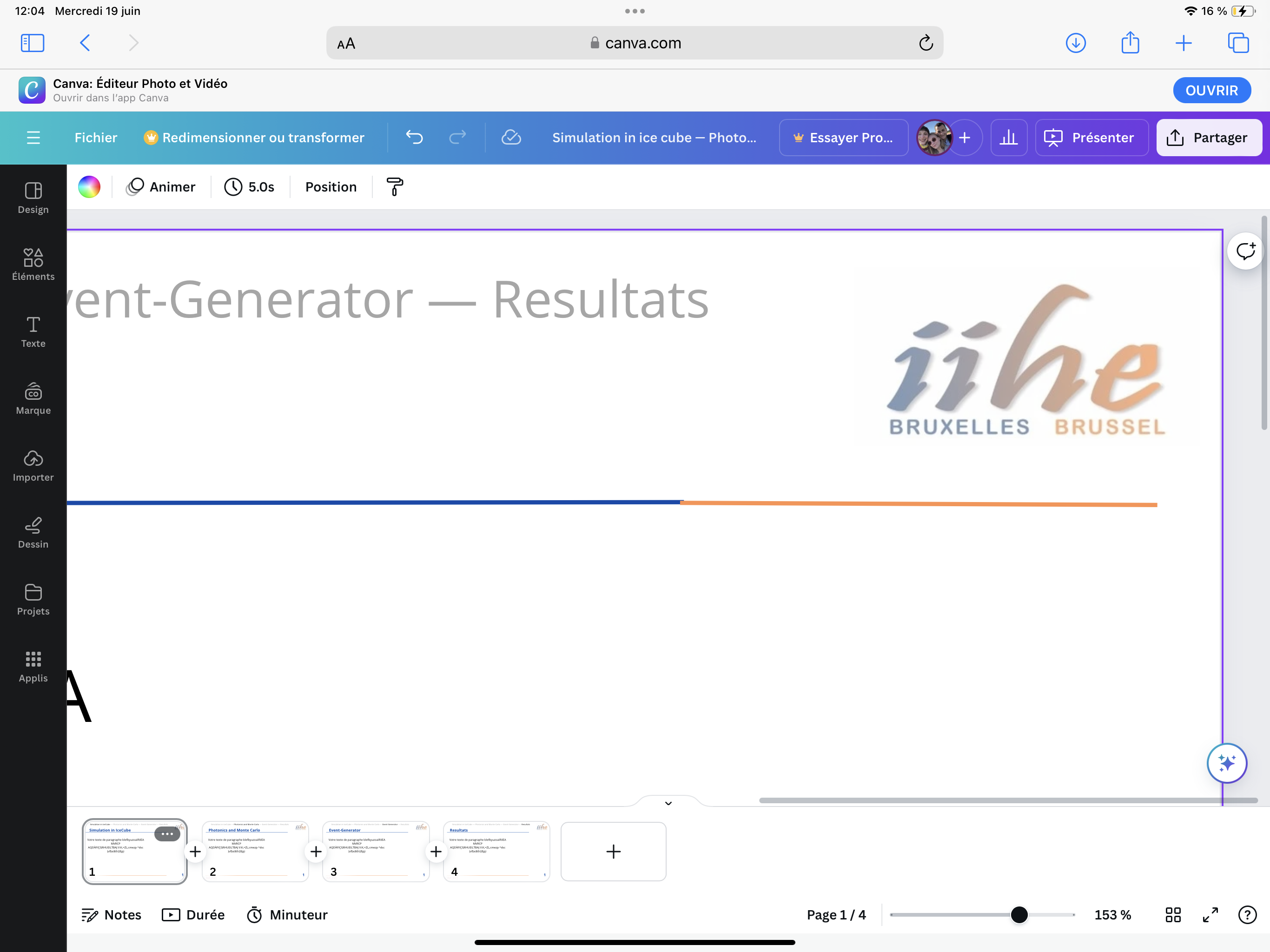 Muon Bundles Characteristics
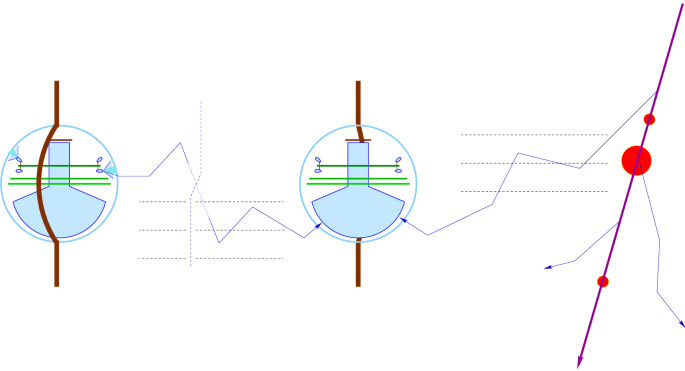 Residual time
Difference between a photon's arrival time at the DOM and its expected arrival time assuming a direct, unscattered path.
[Adapted from: Schwanekamp et al., 2022]
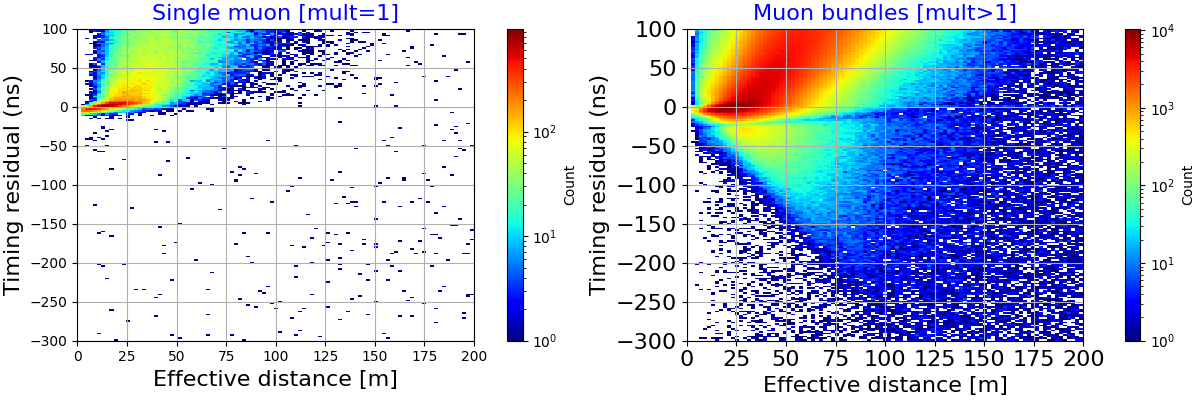 10
@M. Nakos display
IceCube detector — EHE neutrinos — Muon Bundles Characteristics — Devil’s tower
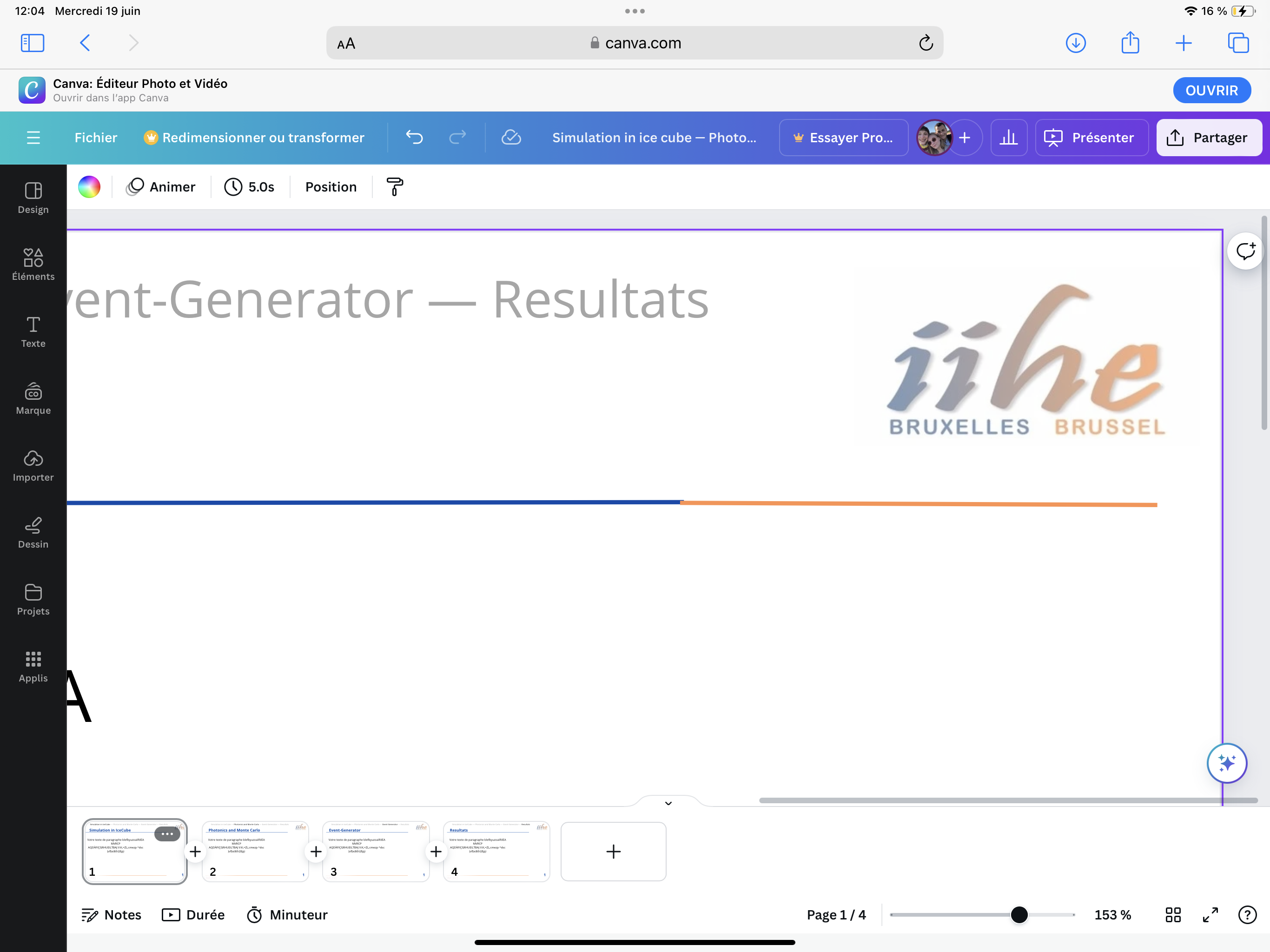 Devil’s Tower Model
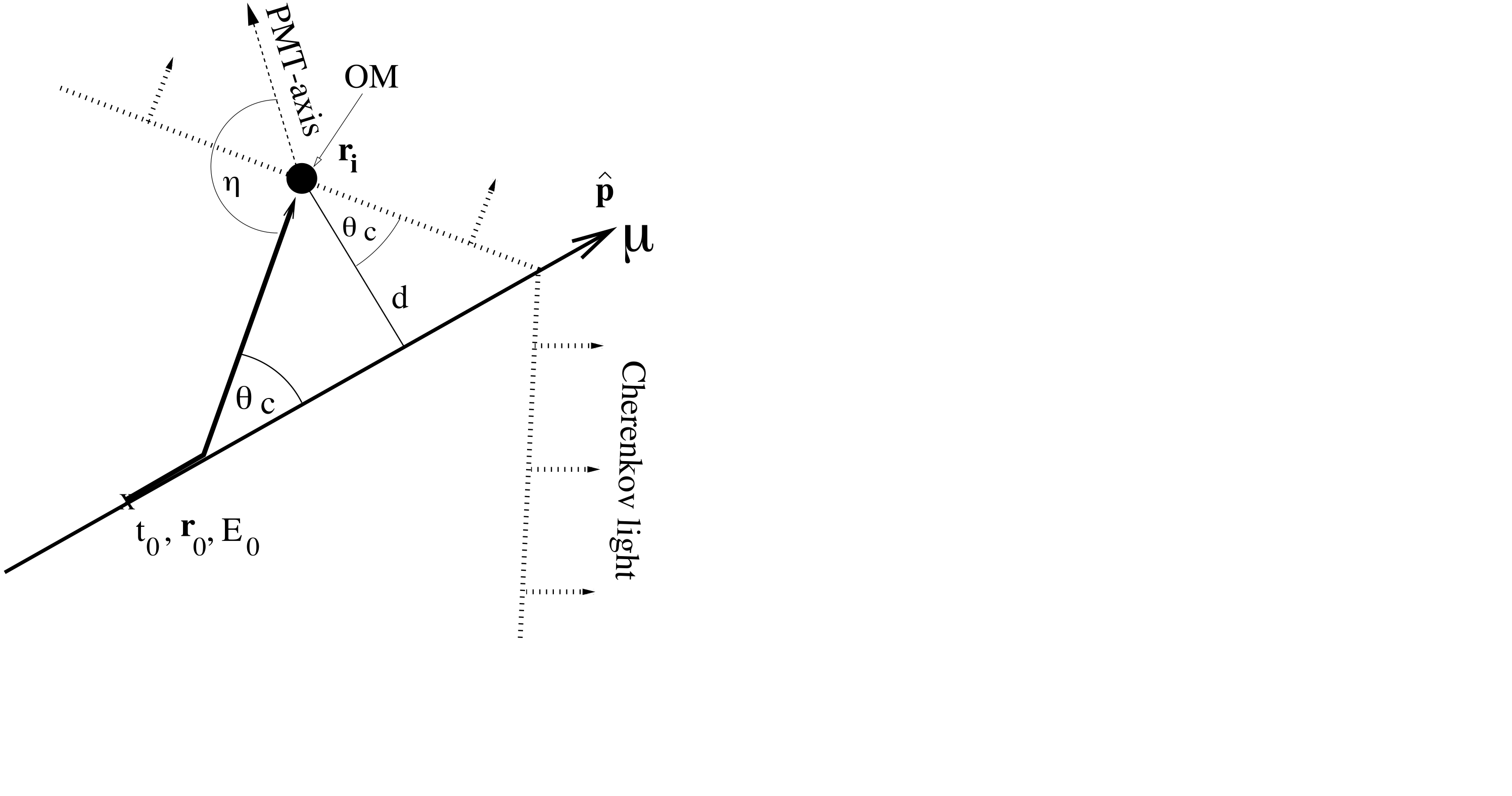 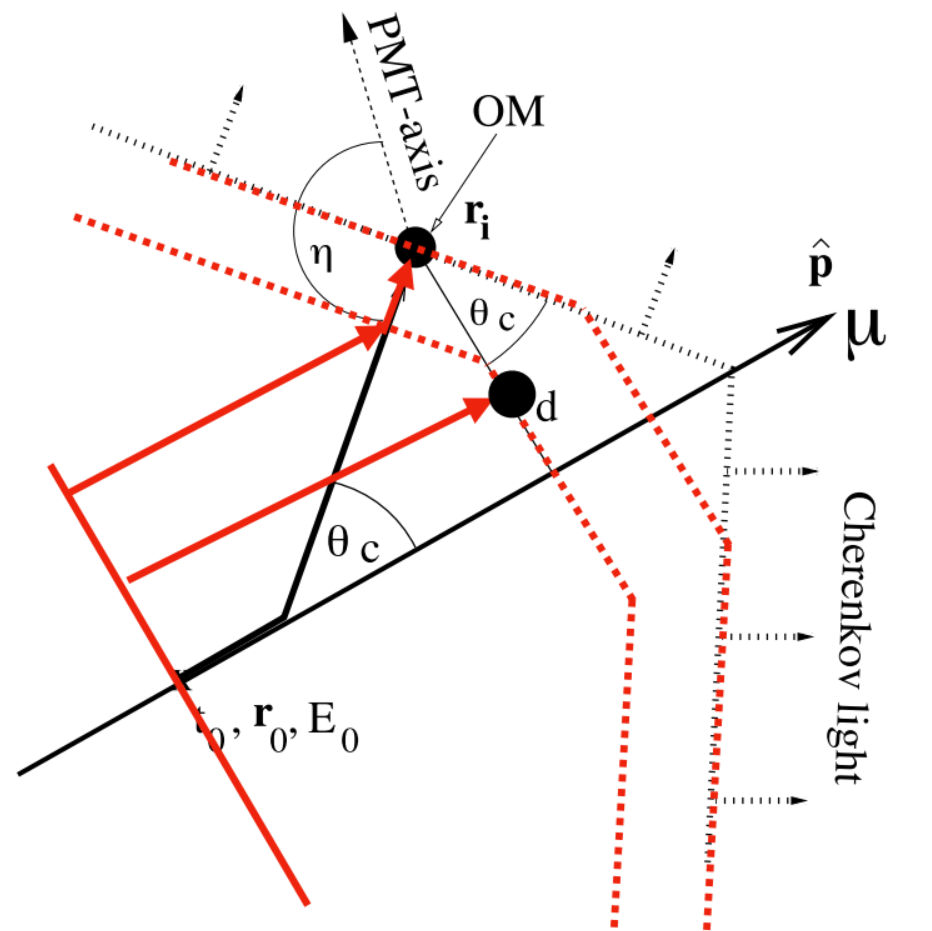 Single muon = only one track
Cherenkov cone
Muon bundle = multiple tracks
Contained in a cylindrical volume around the track direction
Devils tower idea:
Truncate the Cherenkov cone to use a planewave to simulate the front of the bundle (developed by K. Rawlins)
Ligth emission depends on DOM position:
Inside the cylinder: planewave Cherenkov emission
11
Outside the cylinder: Cherenkov cone emission
[Rawlins, 2023]
IceCube detector — EHE neutrinos — Muon Bundles Characteristics — Devil’s tower
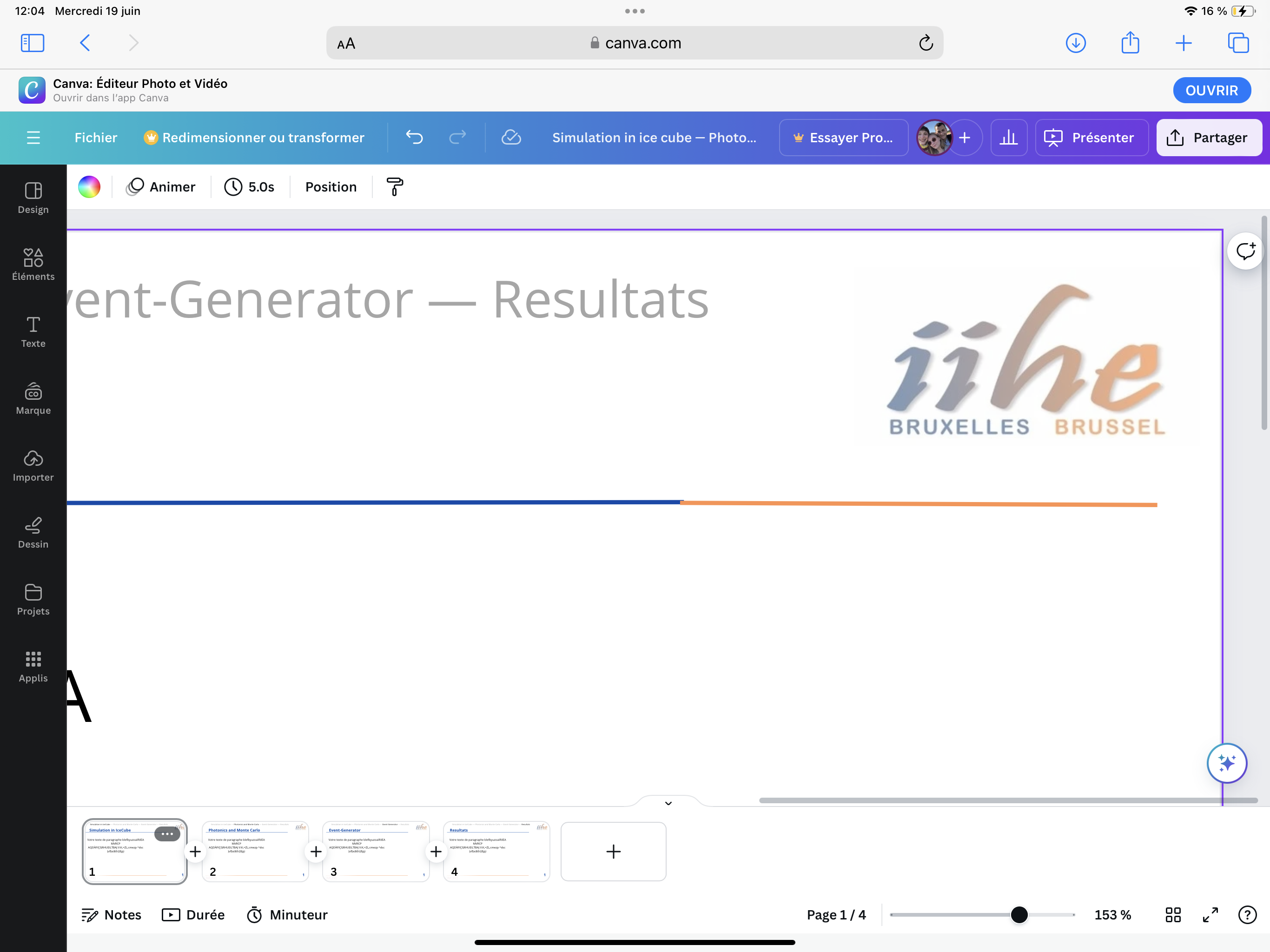 Devil’s Tower first result
Bundle radius
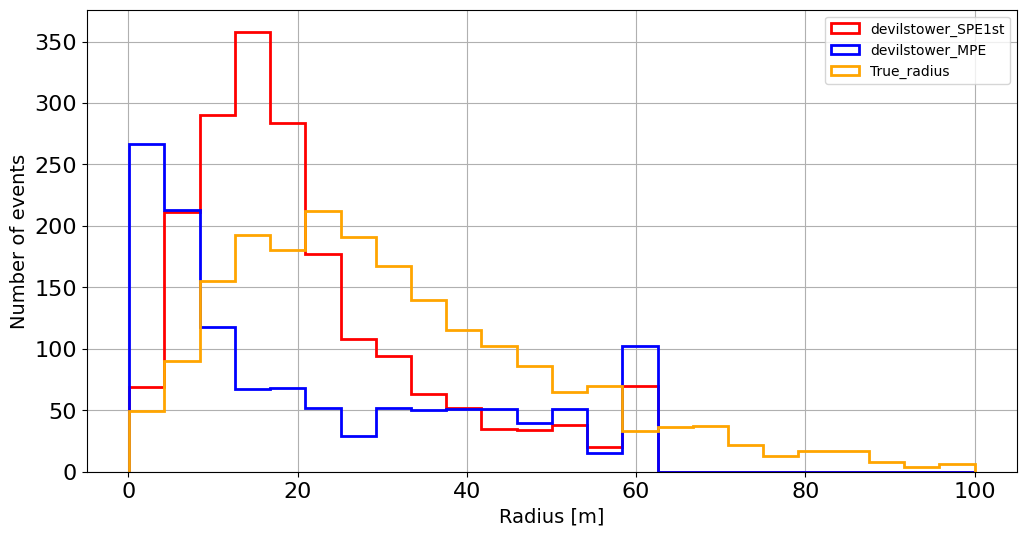 True bundle: estimated from the set of simulated muons intersecting the detector


Different reconstruction method:
Multiple PhotoElectron (MPE)
Single PhotoElectron (SPE)
12
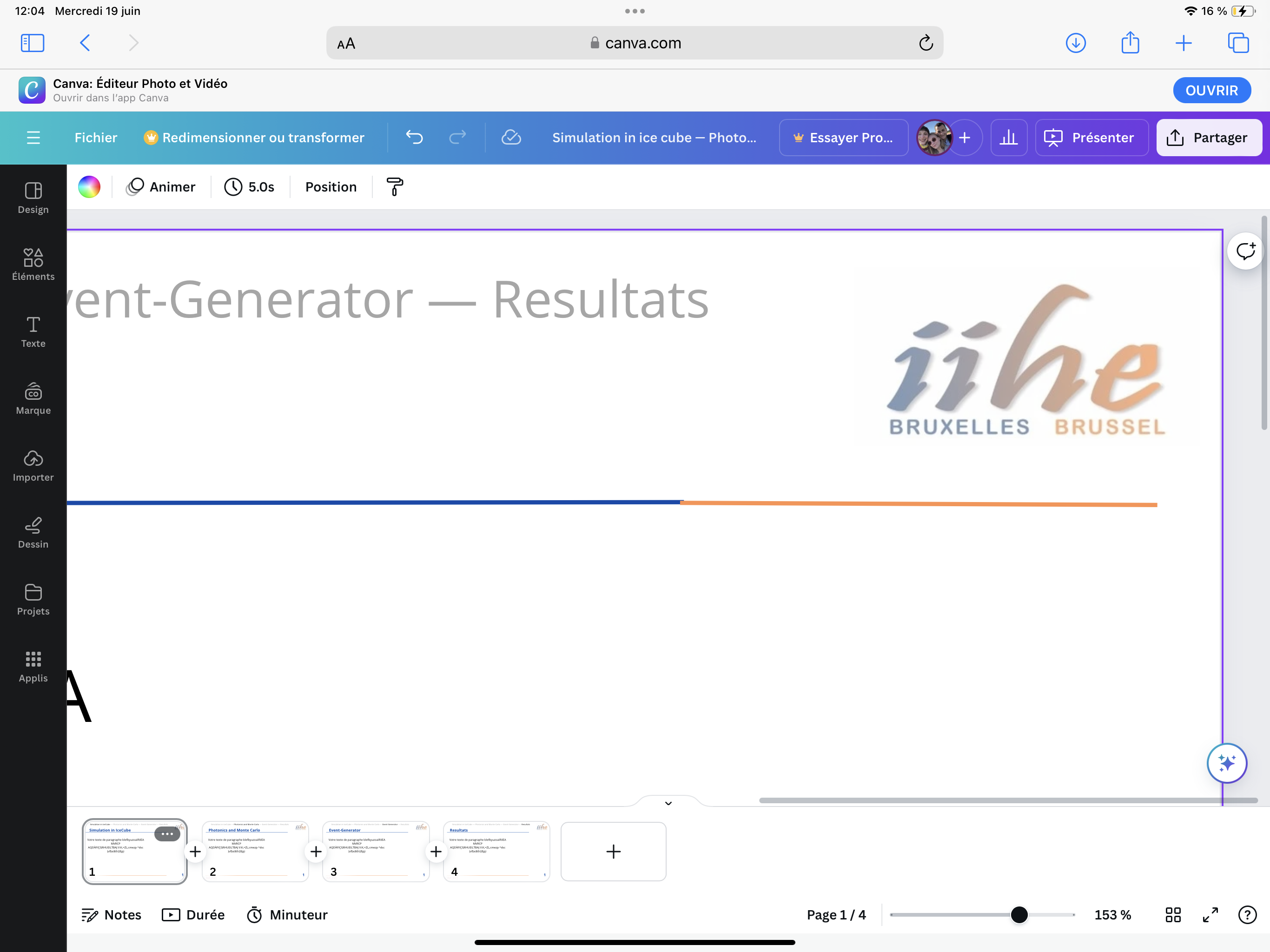 Conclusion and Outlook
Research Goal
Study muon bundles to improve the identification of Extremely High Energy (EHE) neutrinos in IceCube
Muon bundle characterizationlateral extension, residual time, smoothness
Devil’s Tower GeometryDevelopment of the new Event reconstruction model to refine track analysis
Outlook
Use these features to train a machine learning model (e.g., Graph Neural Network) for better event classification
13
Thank you
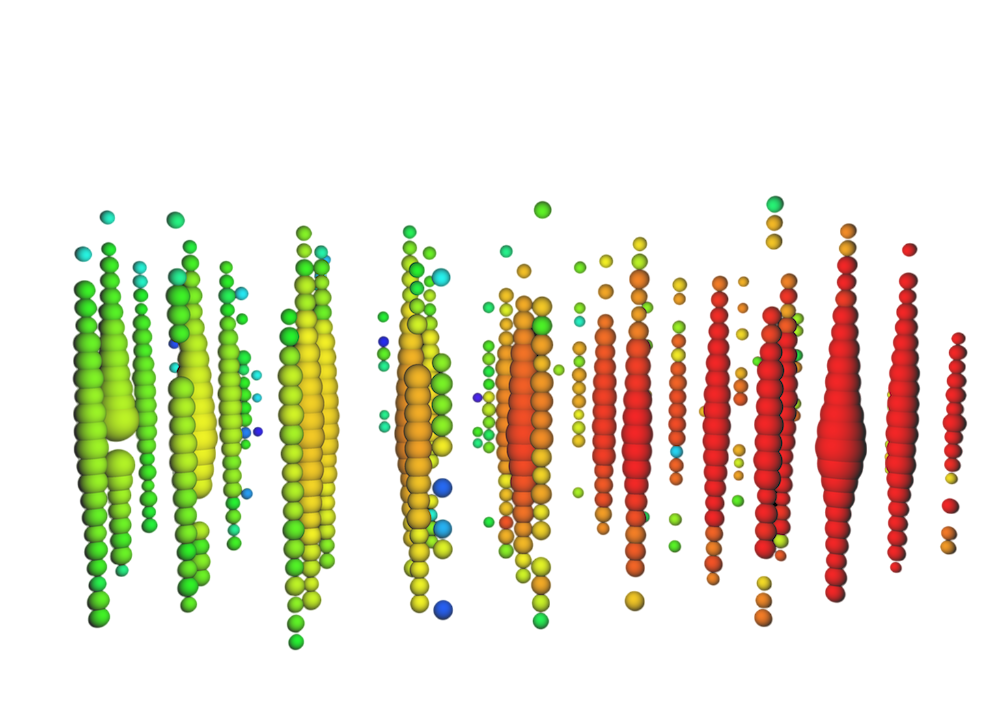 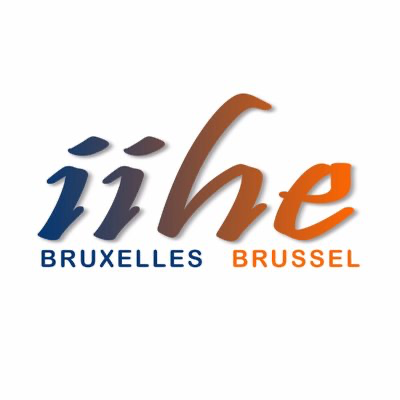 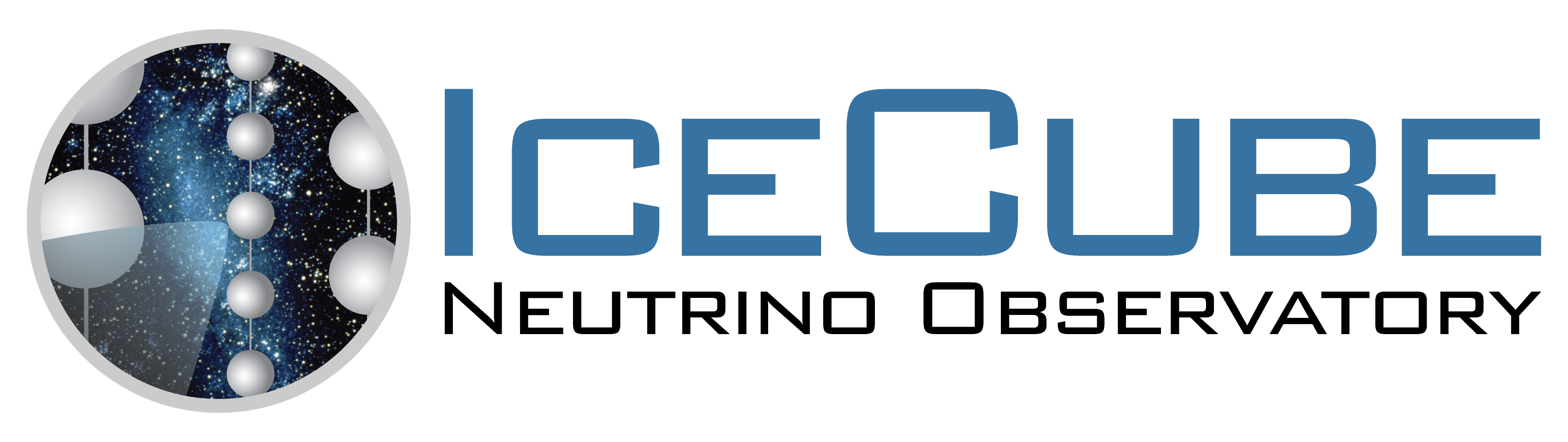 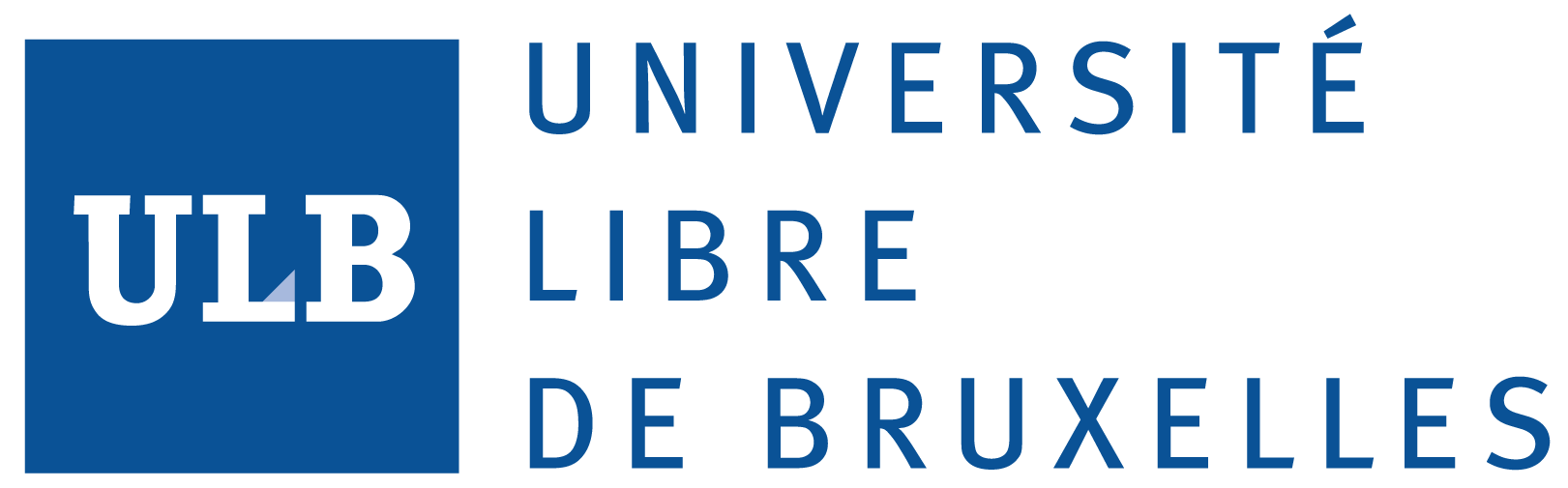 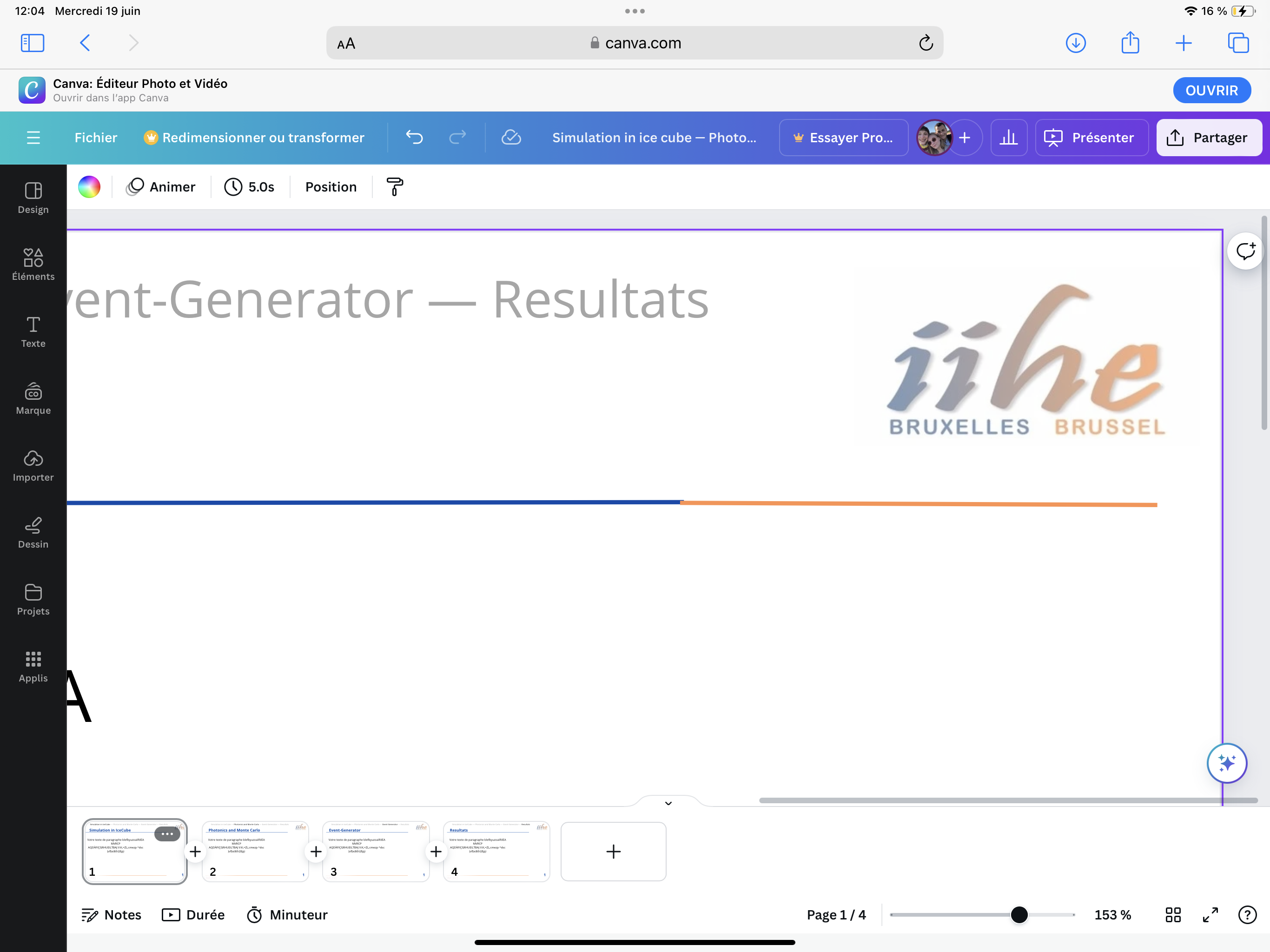 Smoothness
List of the projected position of the hit DOMS:
1.
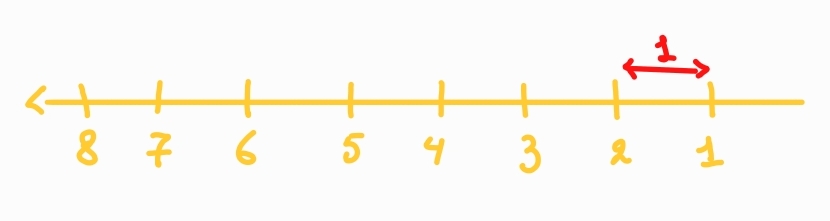 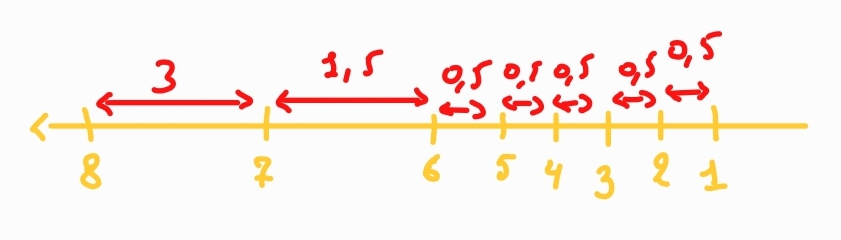 2.
The « distance » list is rated in ascending order
3.
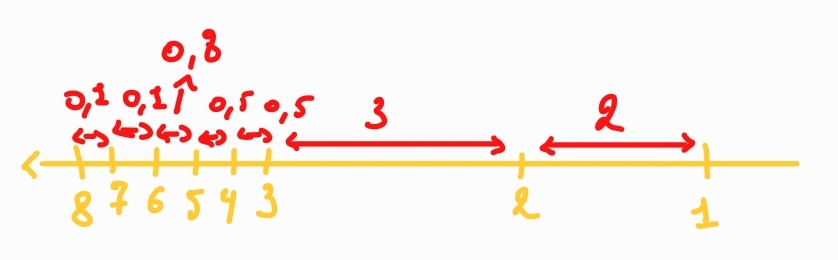 4.
5.